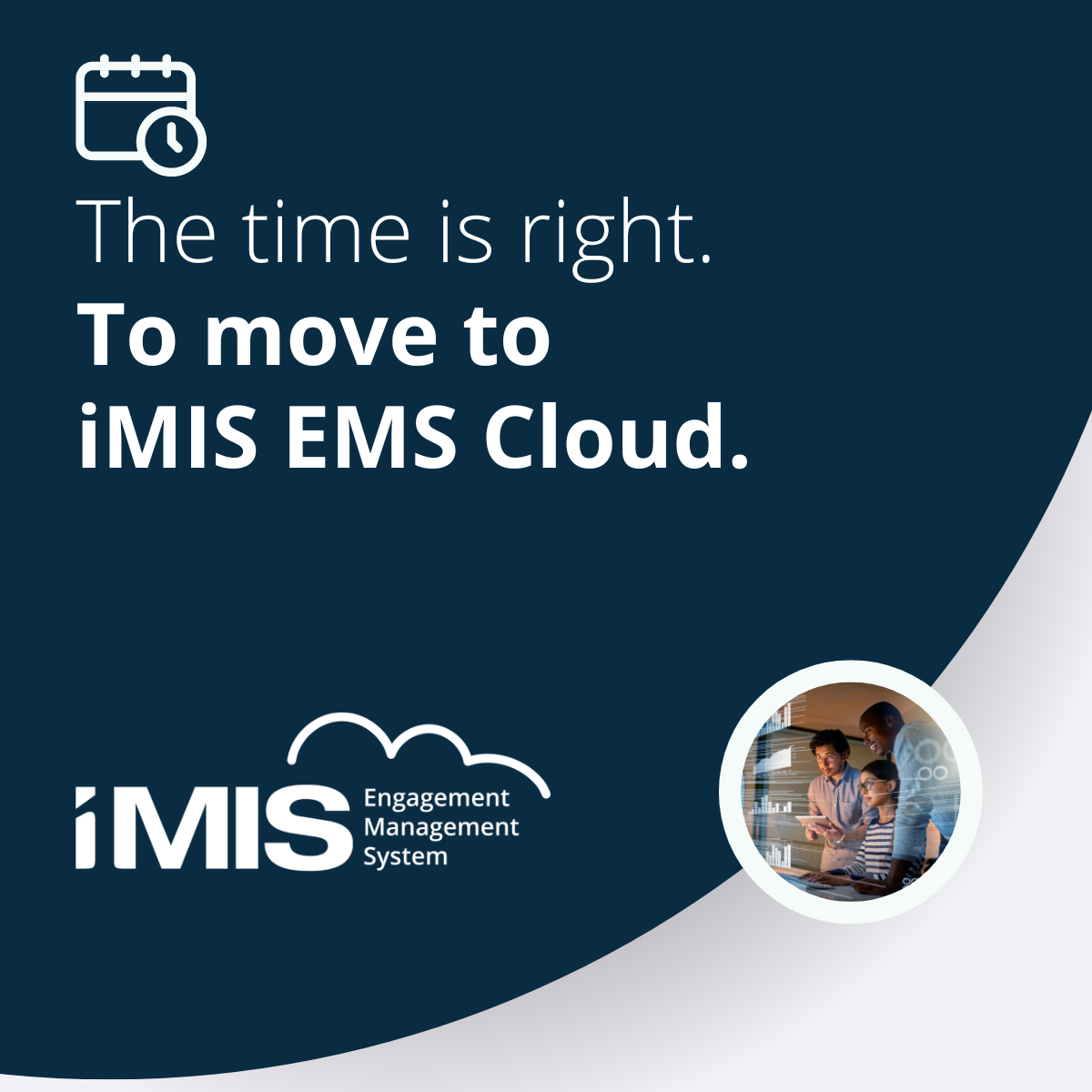 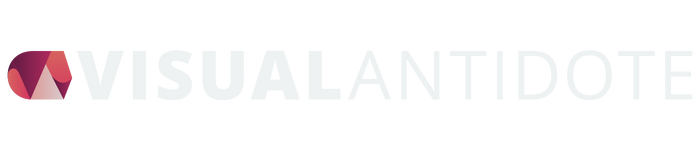 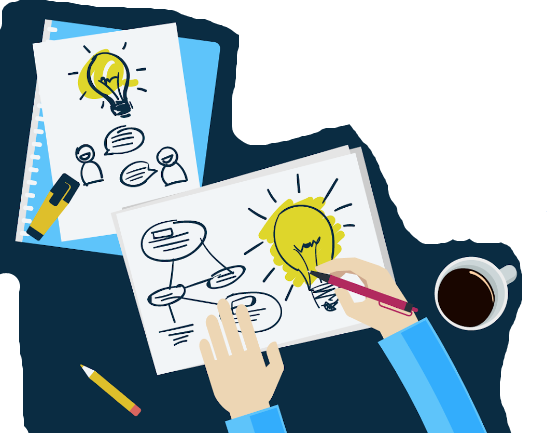 [Speaker Notes: A]
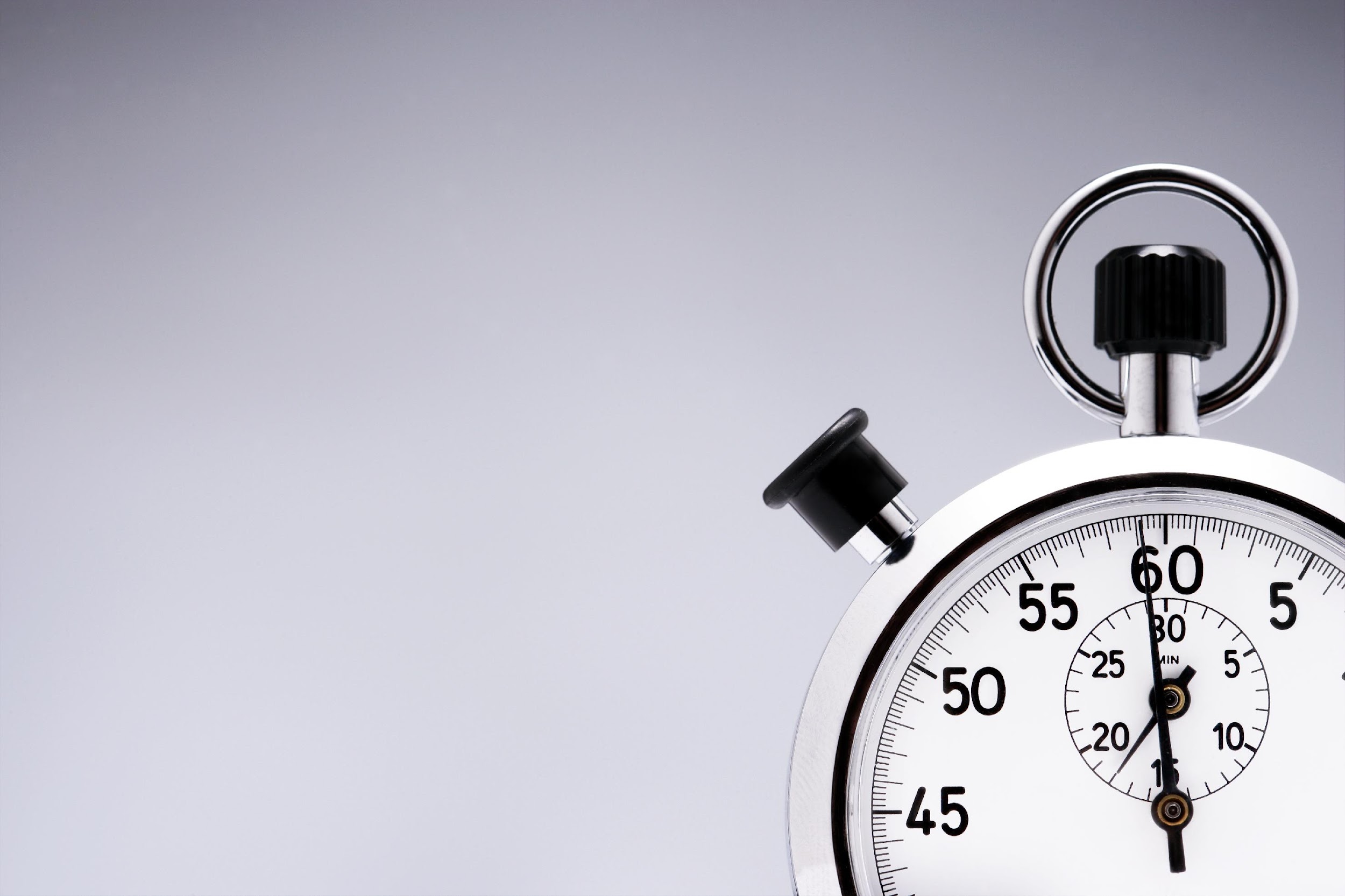 Now is the time to plan
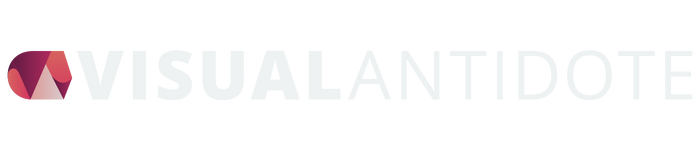 2
[Speaker Notes: No matter where your organization is on the decision towards upgrading iMIS, now is definitely the time to start your plan for this transformation. You’ve likely heard this line before - and you will hear it again later on in our presentation, but this will be your last upgrade in iMIS.]
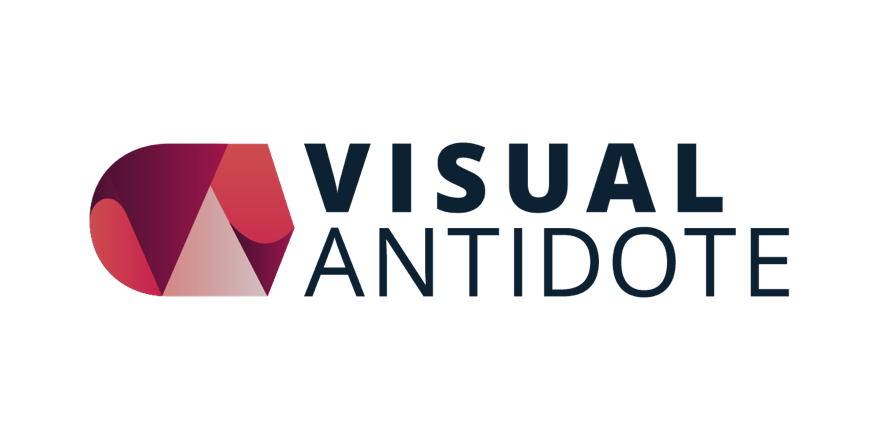 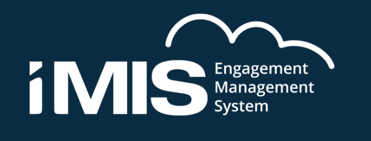 About Visual Antidote
Founded in
2006
Number of Staff
18
Located in
Toronto, Canada
Authorized iMIS Consultants (AiC) 
of the Year for 2021
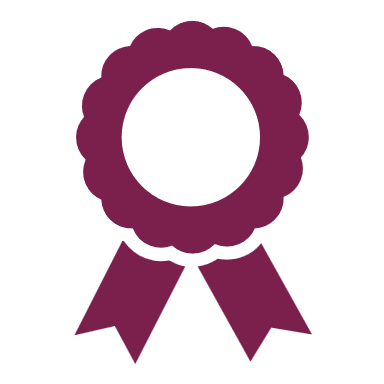 Now Authorized iMIS Solution Provider (Nov 2022)
3
[Speaker Notes: Allow me to take a few moments to talk a bit about us - we’re Visual Antidote, we were founded in 2006 by our president and CEO, Keith Stoute.  We are now up to 18 employees, located in Toronto, Ontario, but with a few in Western Canada, Keith included, and a long time employee situated overseas.  In 2021, we were awarded ASI’s Authorized iMIS Consultants of the year and we have recently matured to become an Authorized iMIS Solution Provider with ASI  as of November of 2022.]
Agenda
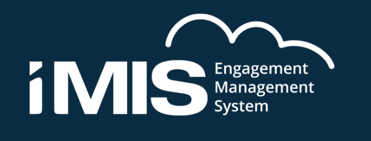 What we’ll cover
How is iMIS changing?
What’s new in iMIS?
Upgrade options (there’s more than one way)
Our Visual Antidote upgrade approach
Managing costs
How we can help
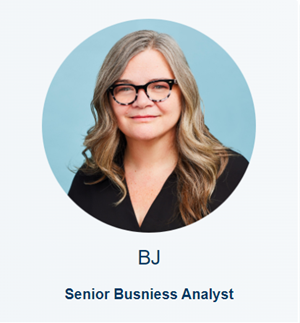 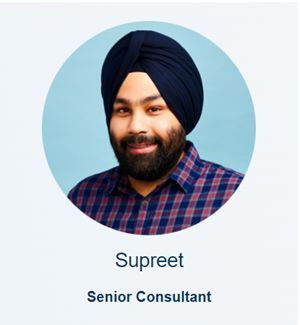 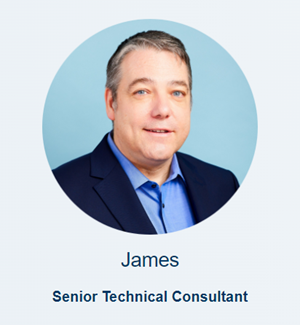 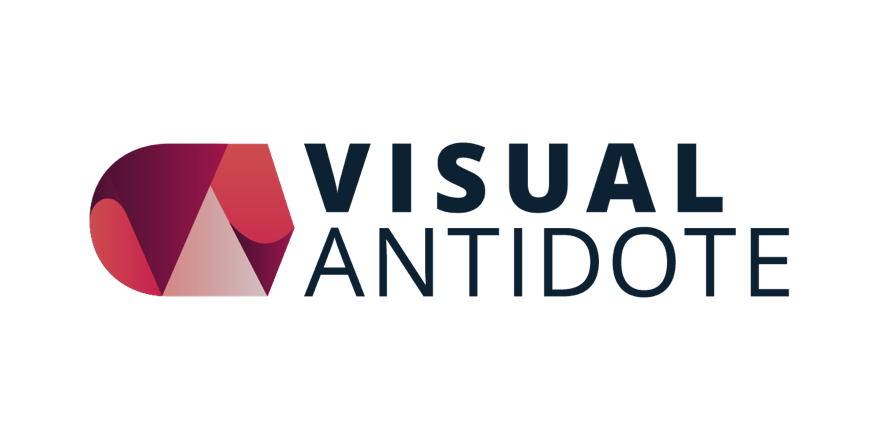 4
[Speaker Notes: Here is our agenda for the webinar today - I’m going to start the presentation off with a brief overview of “What’s changing in iMIS” and reasons to consider upgrading to EMS, and then cover some of the new features in the EMS platform. I’ll then hand it over to my college Supreet, to cover the different upgrade paths - there are more than one - and our recommendation and approach with our client base. Supreet will then hand the conversation over to James review  how you can manage the costs and how we can help.]
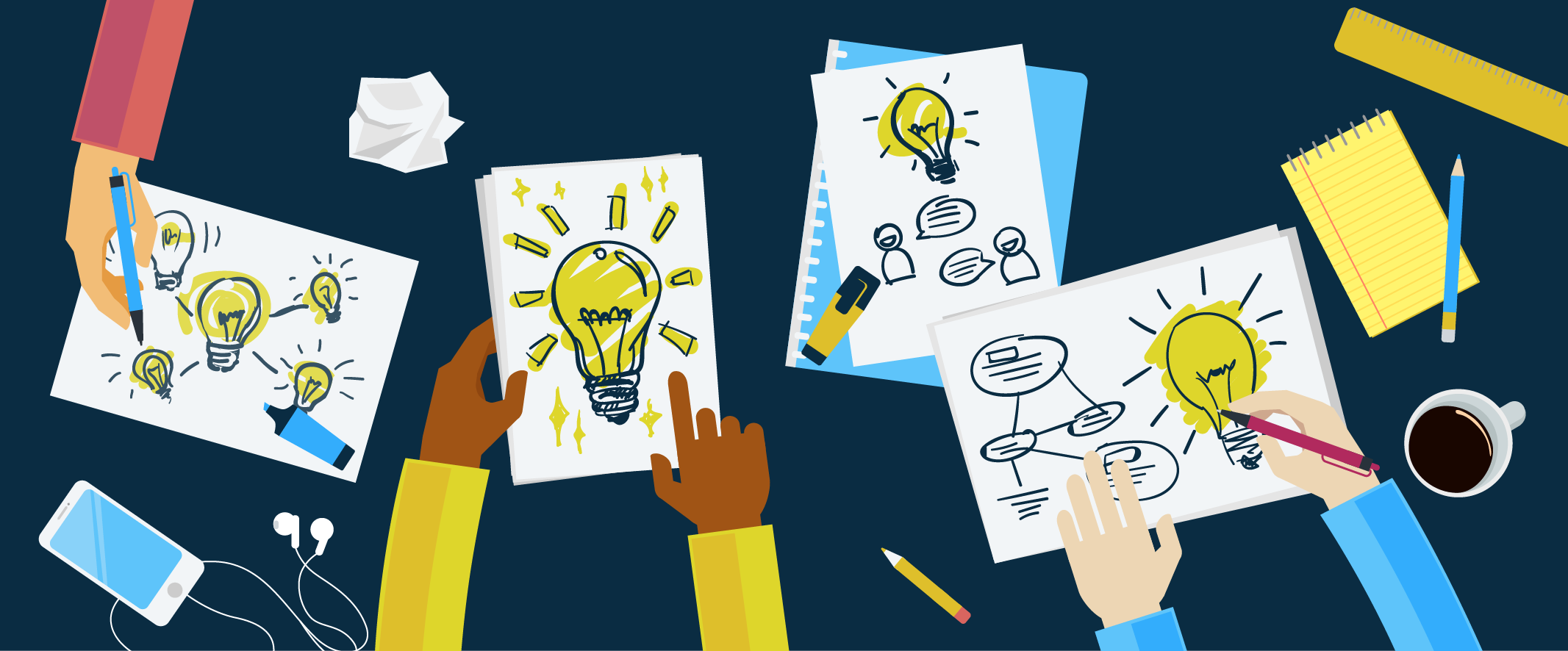 How is iMIS Changing?
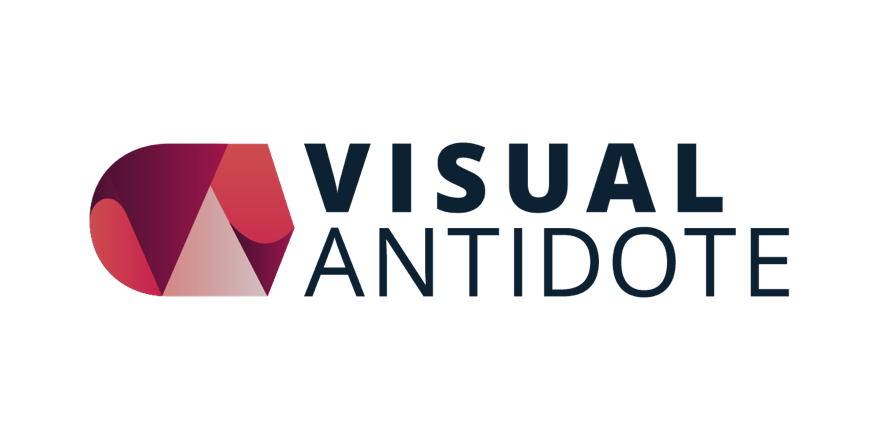 5
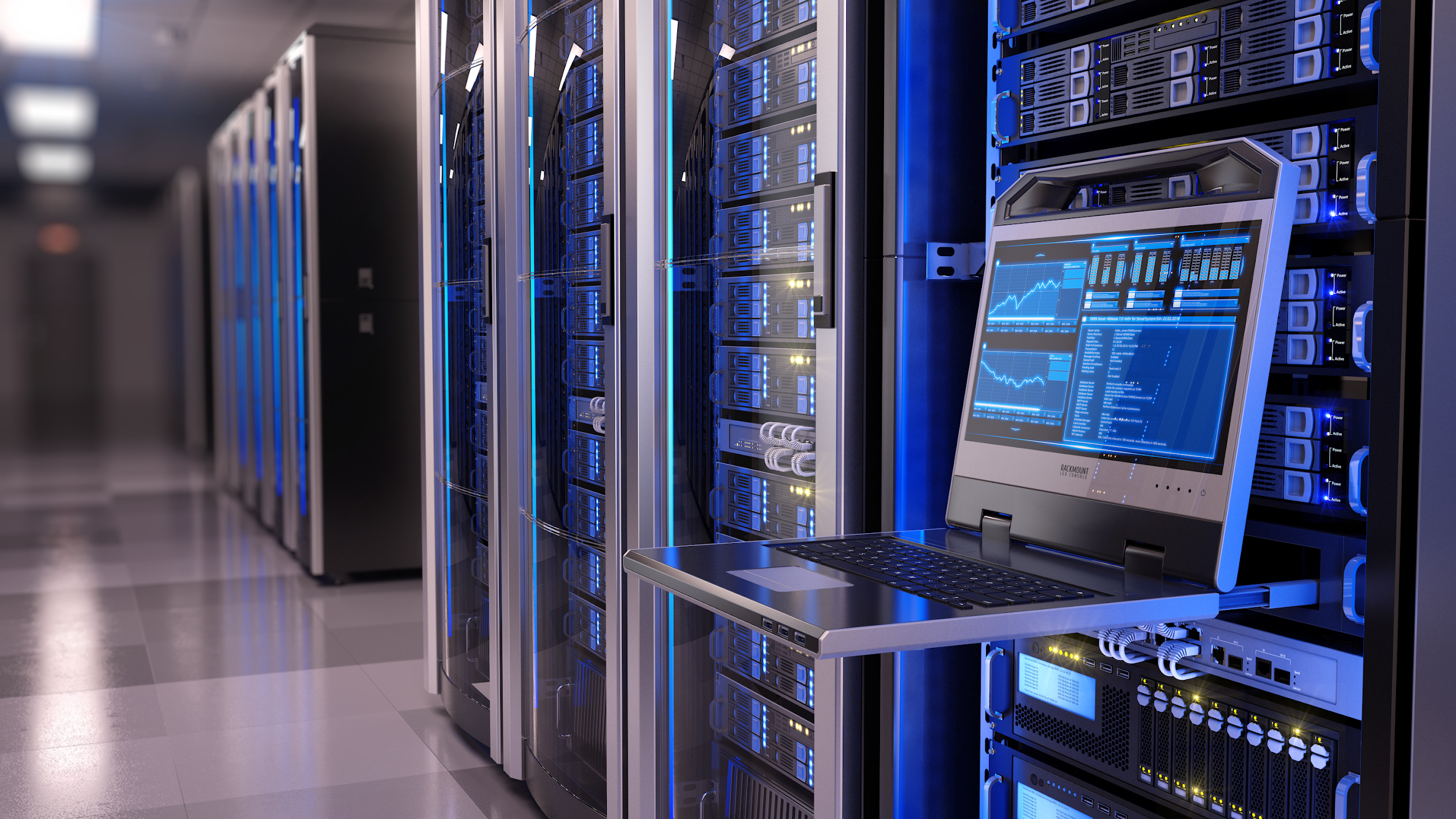 iMIS 2017
Manual iMIS updates
Security patches your responsibility
PCI compliance your responsibility
Hardware / Hosting costs
No new enhancements for iMIS 2017
Requires iMIS to be installed on employee workstation - with RDP access to work remotely
Outdated User interface
Requires some tasks to be done half in desktop and half in staff site
Self Managed
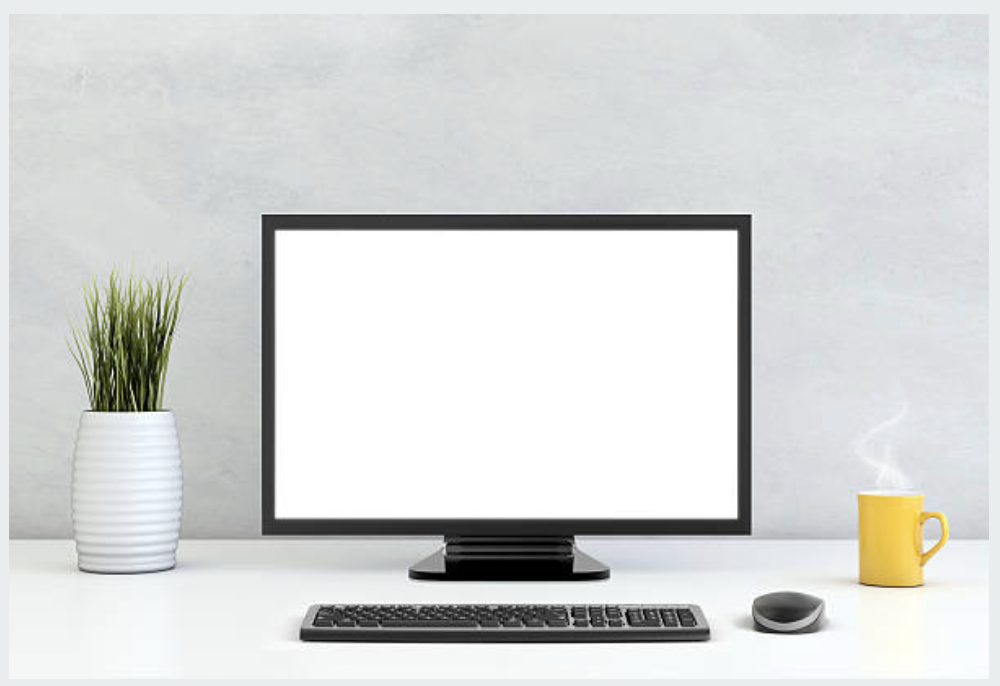 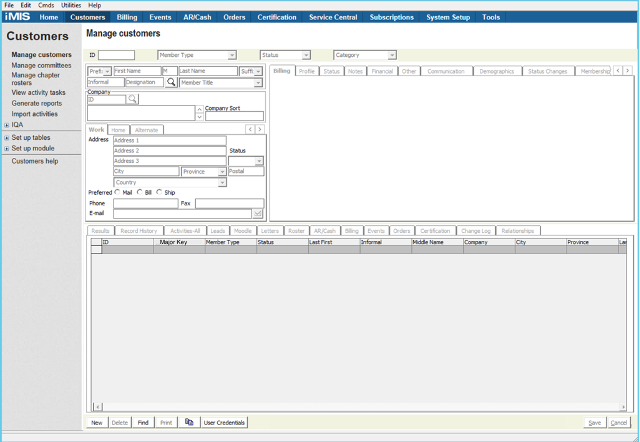 6
[Speaker Notes: The EMS version of iMIS is ASI’s fully cloud based offering. Sometimes people get confused on what these means as the conversation tends to revolve around self-hosted vs cloud hosted and your Organization is possibly working with hosting provider such as E-Tech, ATS or even ASI to deliver access to your version of the iMIS application.  However the distinction is really between being on a self managed environment vs a cloud managed environment.

For iMIS 2017, you are on a self-managed version of iMIS. Any updates to iMIS are manually scheduled and managed by you, generally with the assistance of your AiC/AiSP and hosting provider. Security patches and PCI compliance are your responsibility.  Hardware and Hosting fees are in addition to your iMIS licensing fees. Most importantly, there are no new enhancements or features coming for iMIS 2017. iMIS 2017 still requires the application to be installed on an employee workstation or on terminal server with remote access for staff to connect to iMIS. The user interface is now outdated with some information in tabs difficult to view and some task still require desktop access or can be done half in desktop and half in staff site.]
Cloud
Automatic updates
Security is always up to date
PCI Compliance handled by ASI
Hardware/Hosting included in iMIS License
Receive new features & new tools 2 to 3 times a year
Access iMIS from any web browser
More Flexibility – customizable panel interfaces
All features are available through the staff site
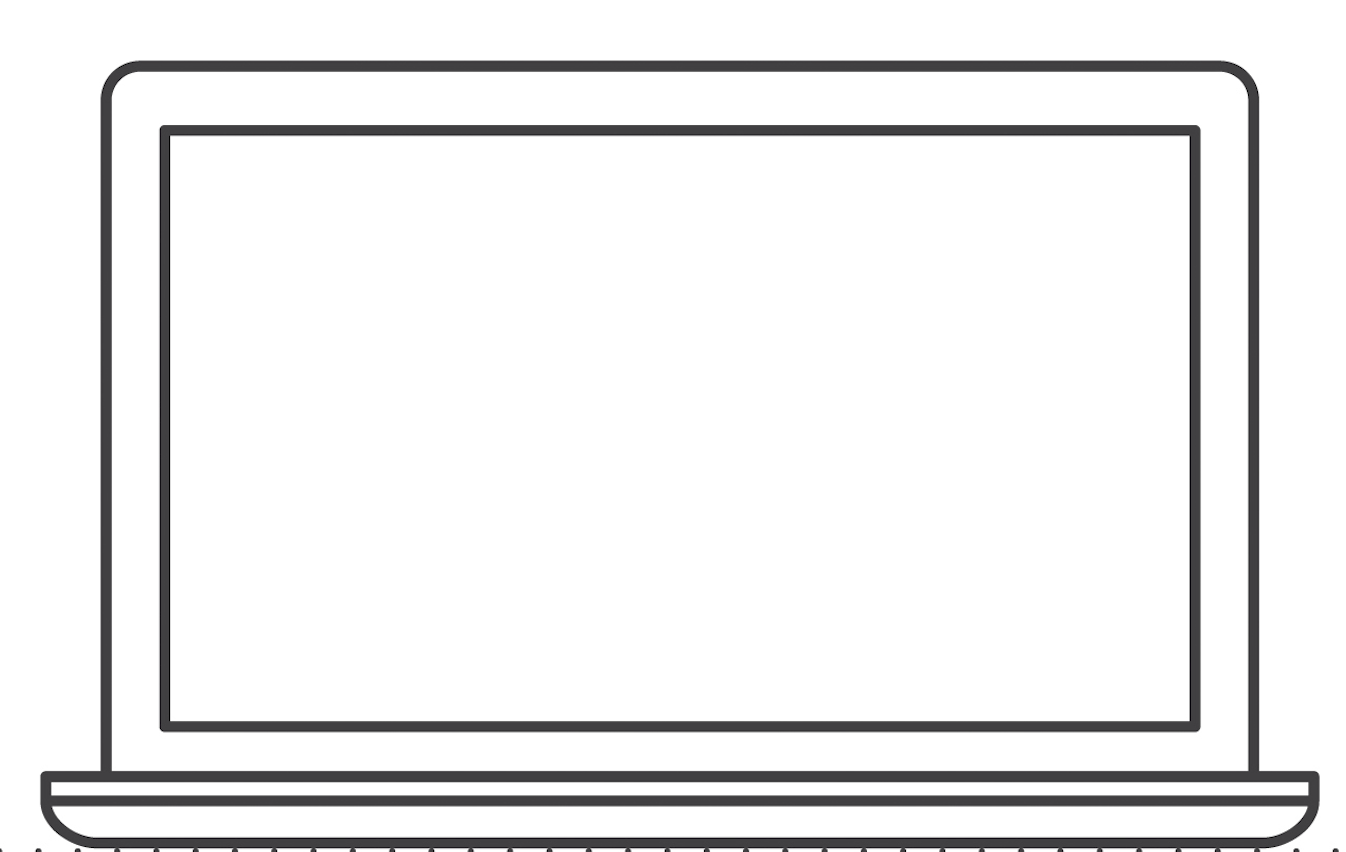 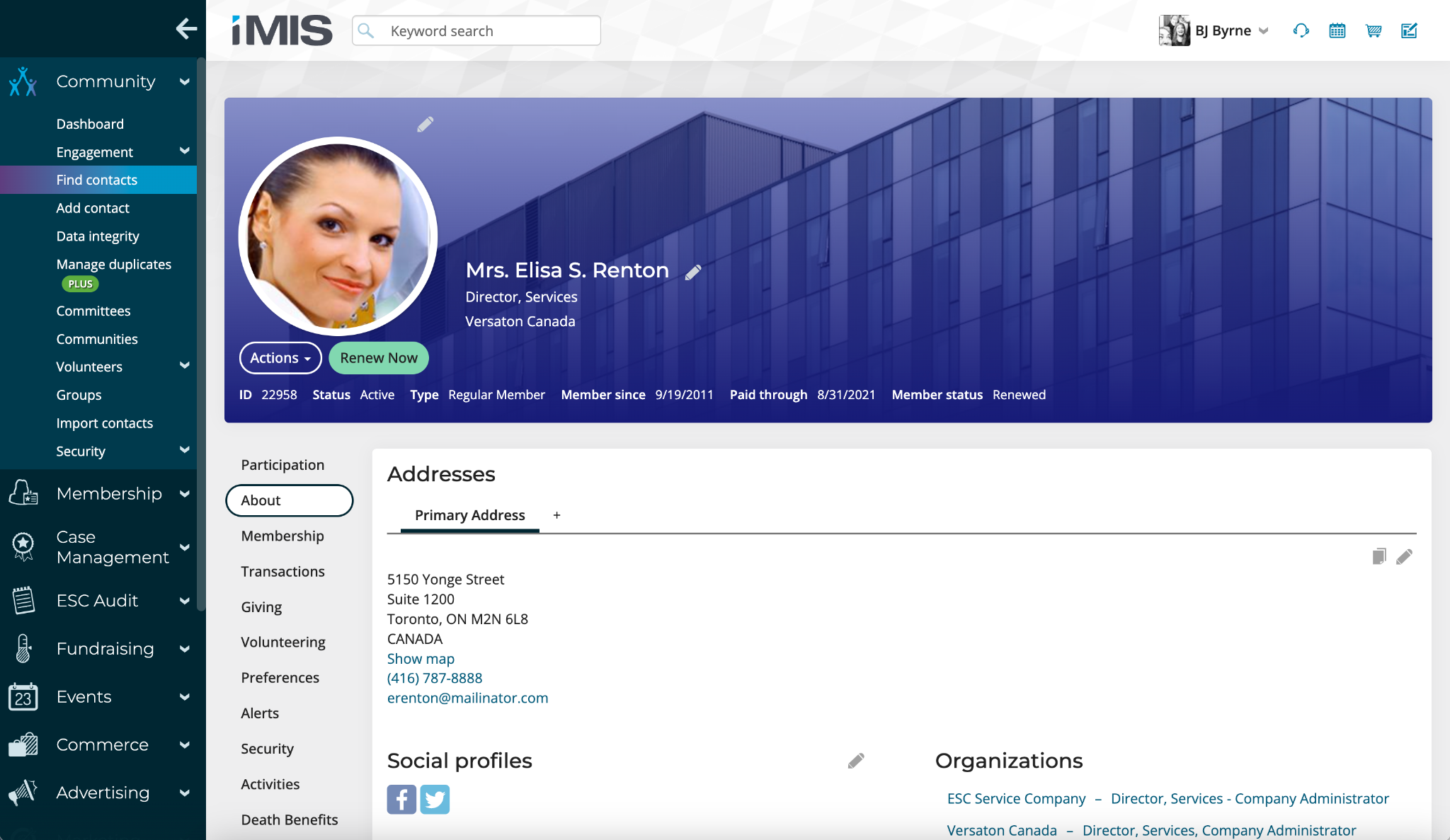 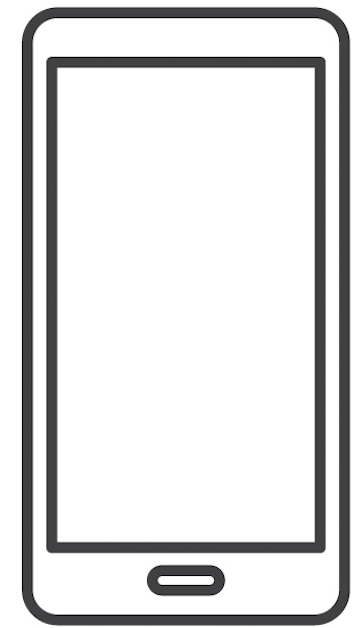 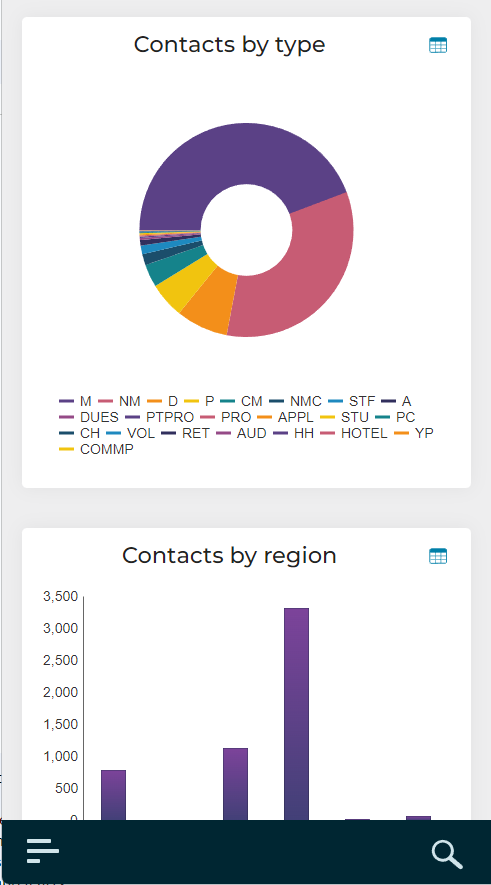 Use your iMIS budget for 
improvements not patches
7
[Speaker Notes: For iMIS EMS platform is cloud managed platform.  Updates to your system are automatic and routinely scheduled. Security is always up to date.  ASI has also taken over the PCI Compliance of your system, reducing the burden of PCI Compliance requirements for your organization. Hardware and Hosting is now included in your iMIS License fees. But best of all, your version of iMIS will receive new features and tools automatically two to three times a year! All staff can access iMIS from any browser, anywhere. The staff site is flexible allowing you to create customizable interfaces using panels or even iMIS forms to improve your workflow in iMIS. And all features are available through the staff site.]
What’s New in
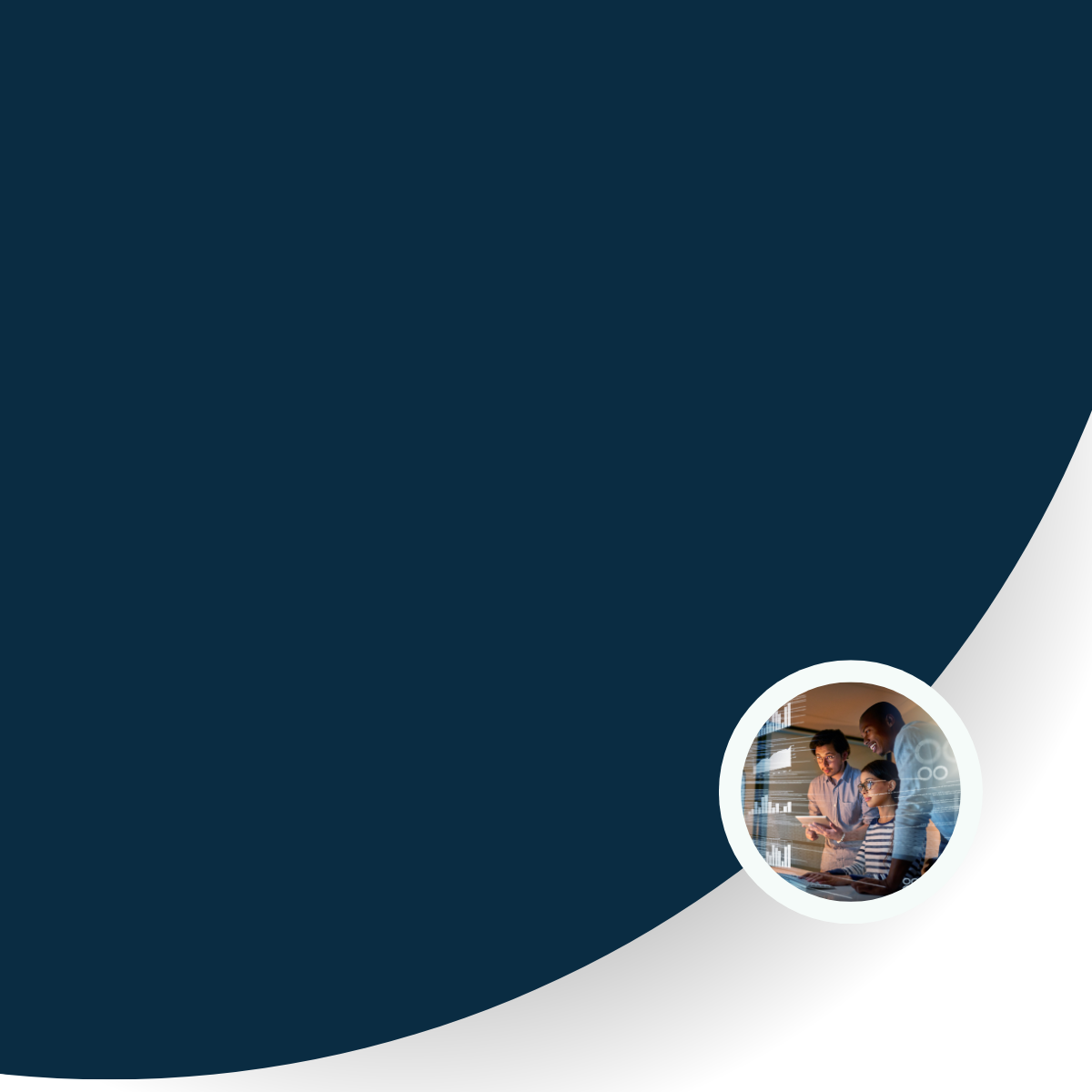 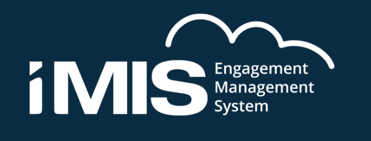 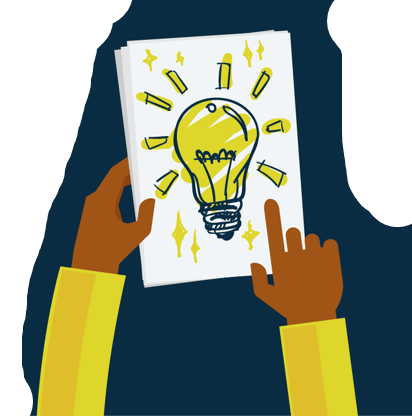 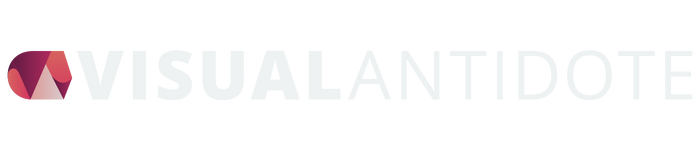 [Speaker Notes: A]
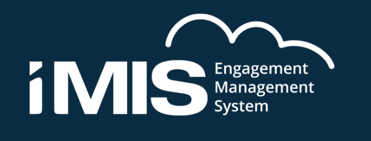 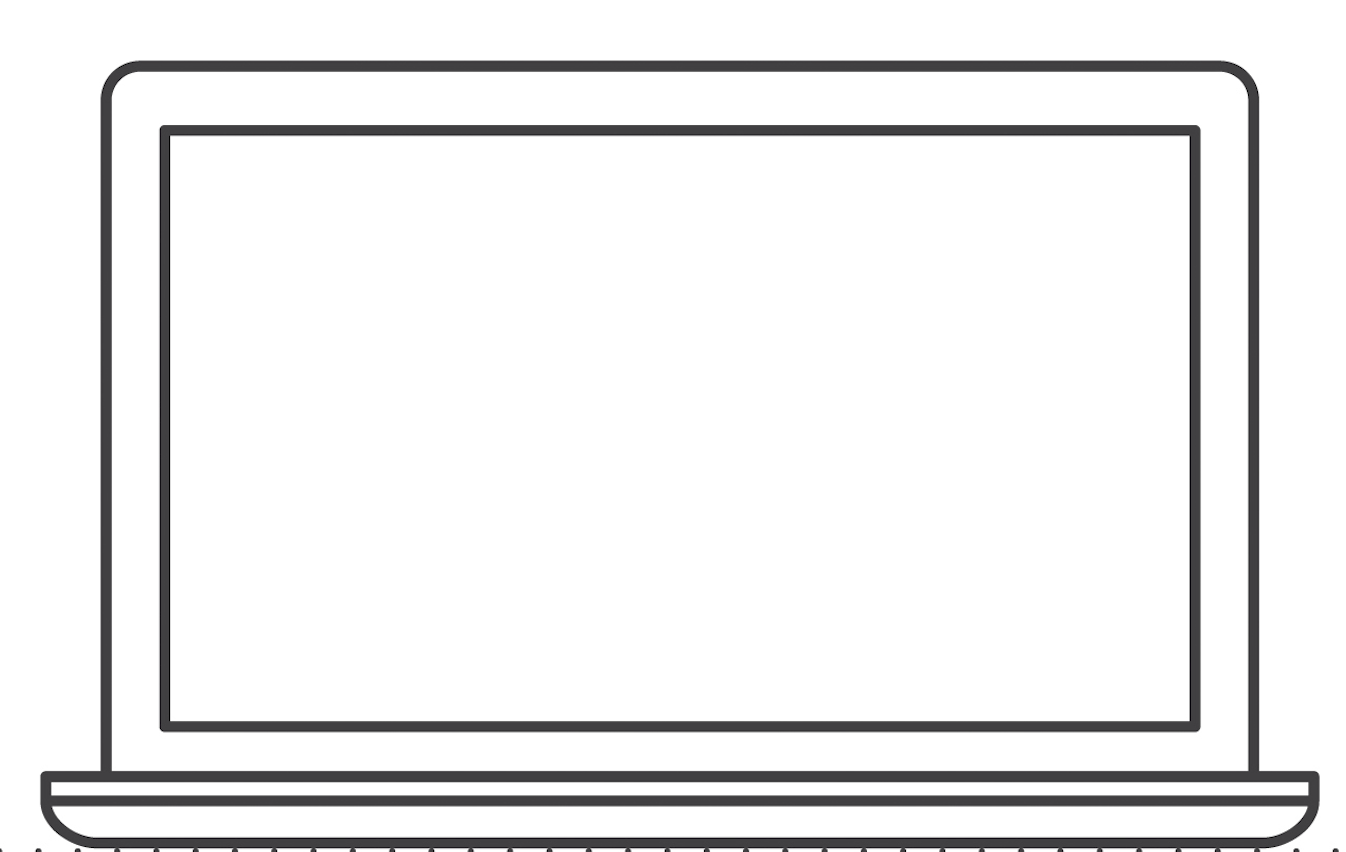 Website Tools Have Improved
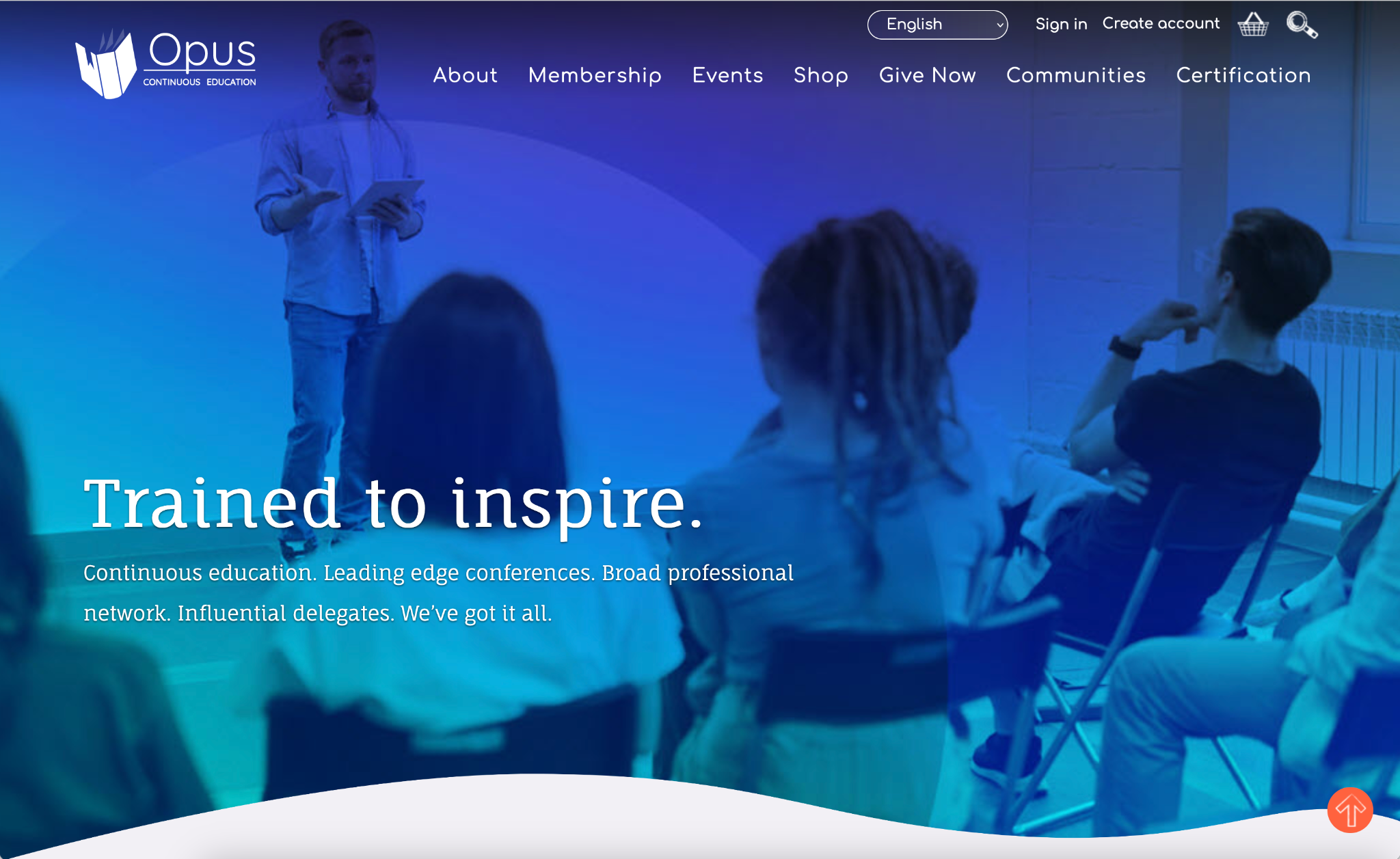 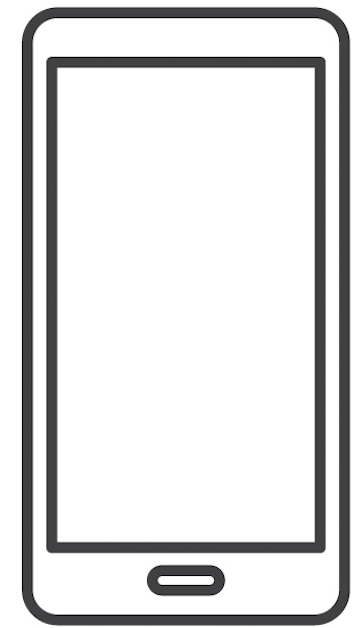 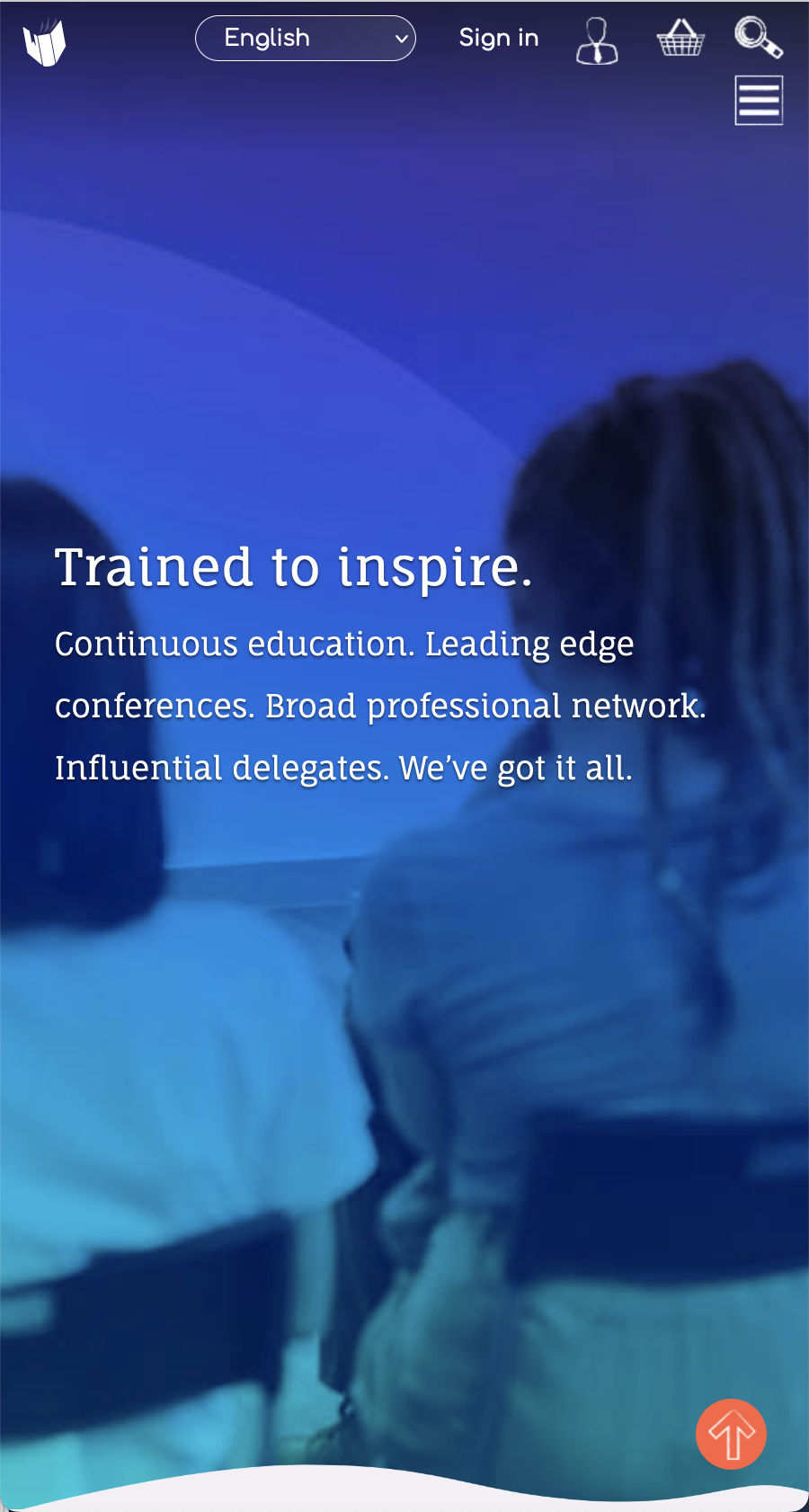 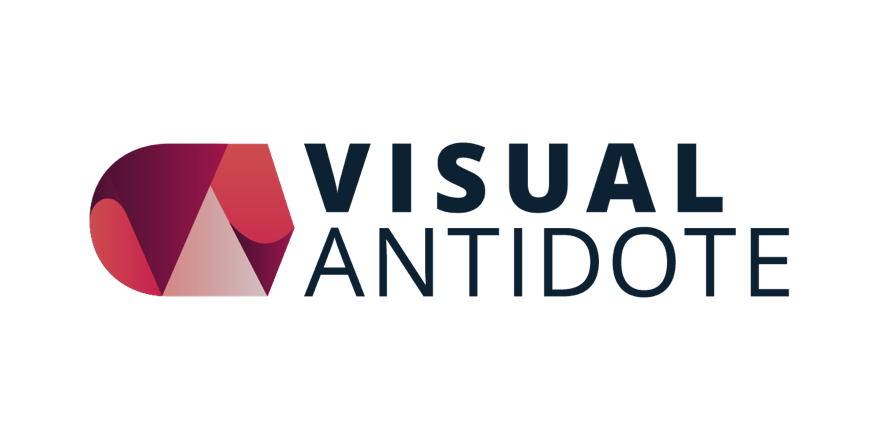 9
[Speaker Notes: New and improved features in the EMS Platform make it easier to create a modern website managed by iMIS. EMS is optimized for mobile devices with responsive templates, page layouts, and widgets available to get you started.]
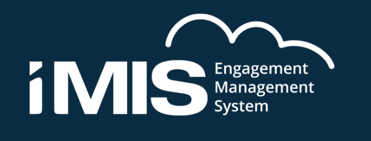 Dynamic Content
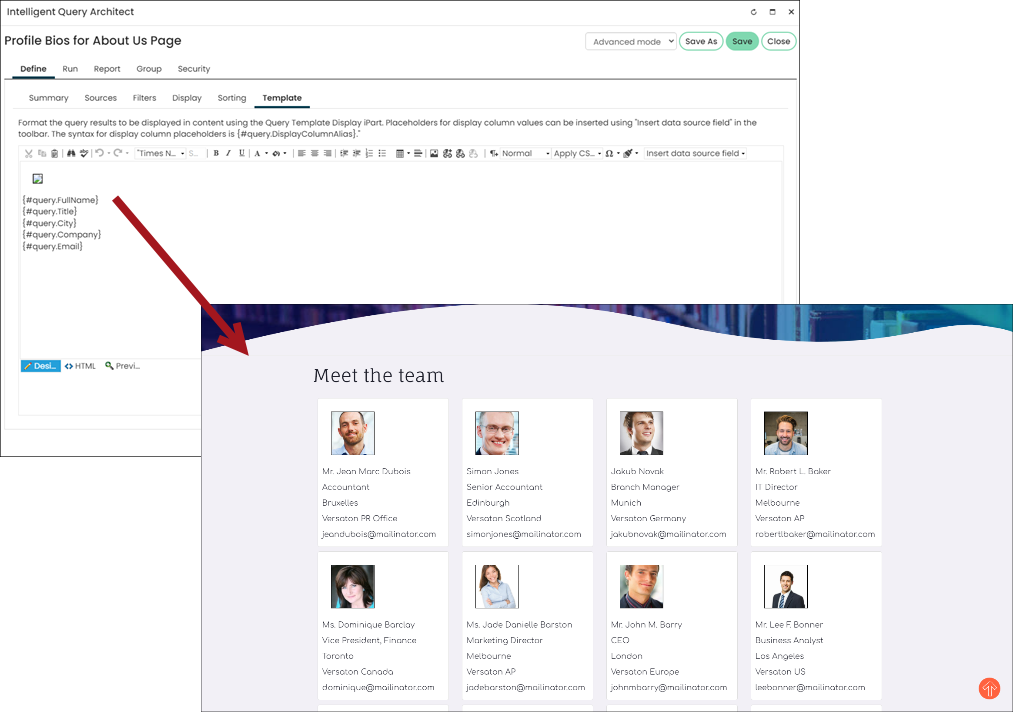 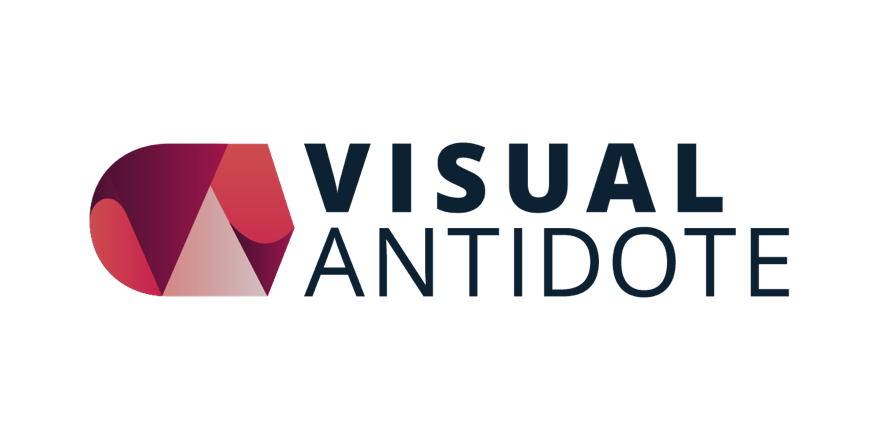 10
[Speaker Notes: There are new iParts that build off standard features you already know how to use in iMIS such as IQA templates. This is an iPart that will let you format repeating data from your site in a unique layout created by you, as an option to the standard list view of an IQA. This example is from the ASI Help showing how you can use this template to quickly create and display a group of users on your site, from your iMIS database. This could be your executive team with contact information or members of a committee. Because this is a based off an IQA query,  you can decide what information to include in the display, but now have more control over how it appears on your website and ensure that the data included is consistent between each element.
EMS also has a robust API to allow you to integrate with a variety of web content management systems as needed.]
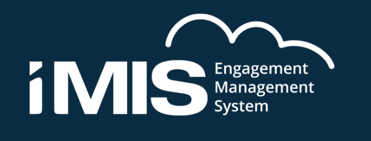 Azure hosted
 Continuous backups
 Restore and recovery

CloudFlare Firewall
 Improved protection against attacks

PCI Compliance
 ASI manages this for you
Improved Security
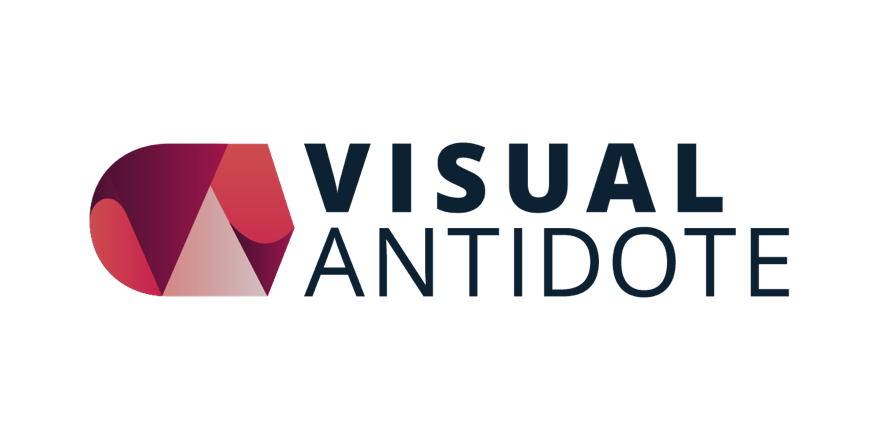 11
[Speaker Notes: MIS EMS is hosted on Microsoft Azure which allows for continuous up to the minute backups and robust restore and recovery options. Should your organization be victim to a ransomeware attack, this security setup would allow you to recover your data from a time before the attack happened and get your organization up and running quickly without having to pay a ransomware fee. 
ASI also uses CloudFlare to add an additional layer of protection - its a firewall that protects websites & applications from bots, distributed Denial of Service (DDoS) attacks and continuously monitors for suspicious activity & potential attacks.  As also noted, ASI is reducing your PCI Compliance burden with their partnership with Global payments  - while this doesn’t get your team fully off the hook, it does reduce the scope for your team.]
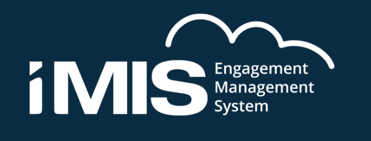 Events
 Event Panels
 Dynamic/Purchase Pricing Groups

Commerce
 More Promotions options
 Better visibility 

Membership
 Renew in Advance of Billing
 Adjustments / Changes in Billing mid-term
 Flexible Terms – quarterly etc.
New Features added with each upgrade
12
[Speaker Notes: Events
There are now separate event tables - it allows greater flexibility in the data that can be captured for events. 
There is a new feature on the staff site that makes it easy to see and manage  dynamic IQA Groups created in iMIS on the staff site for better manageability. 
Commerce
Promotion section has been expanded with more features.  Promotions can be applied to membership dues for new members or members that are renewing in Advance. You can now set limits to your promotion codes, have promotion codes set to be applied automatically or have a discount based on the quantity of items purchased. Additionally, when a customer submits a promotion code, the cart is updated to include the code and discount received per line item in the cart
Membership
The Billing or membership section is fully online. It has many out of the box options to allow members to renew in advance of billing, for staff to make adjustments and changes in billing mid term as well as introducing flexible terms such  as quarterly billing]
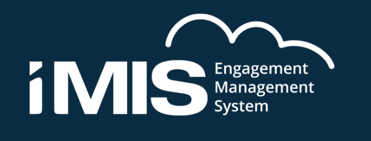 Report Writer
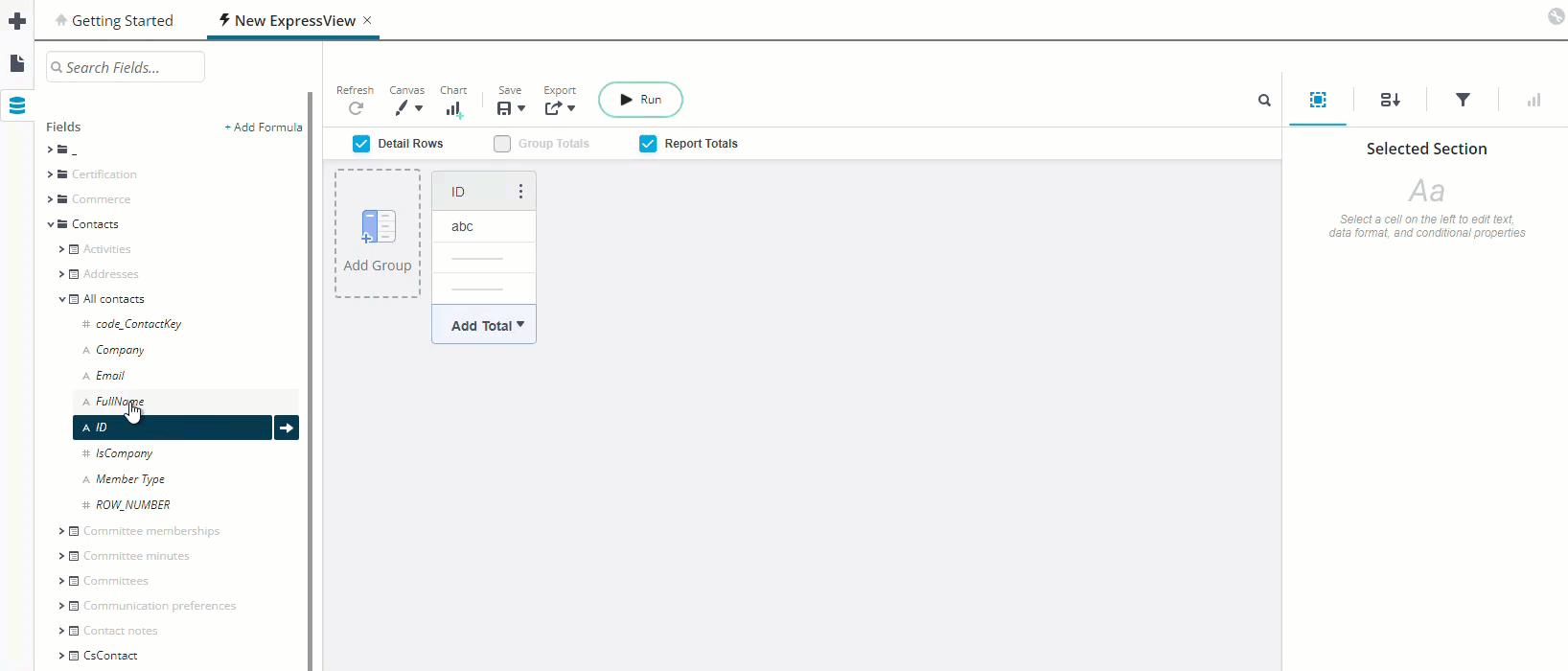 Replaces SSRS & Crystal
Many standard reports have been added already
Attach to communications
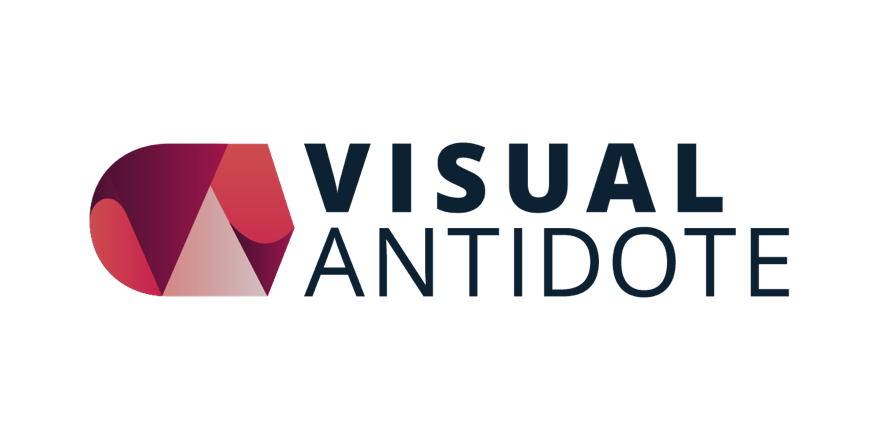 13
[Speaker Notes: The Report Writer tool is one of my favourite EMS features. This replaces SSRS and Crystal reports and provides iMIS users with a robust tool. ASI has included many standard reports with the system that will work with out of the box with your data in iMIS and do not require any tweaks. Additionally, for those of you who love to create reports, you’ll find that this is a robust tool that allows you to pull information from iMIS as you need it.]
iMIS Forms
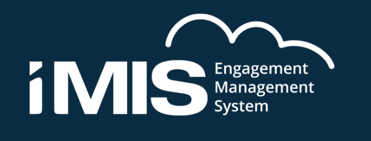 Replaces Sonic Forms
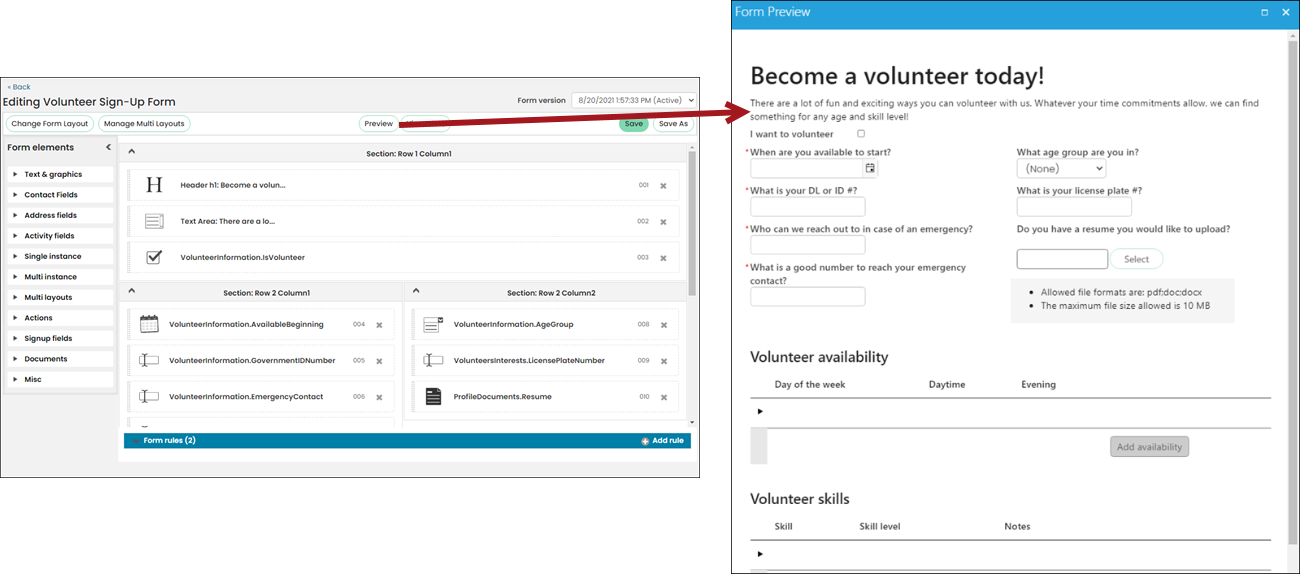 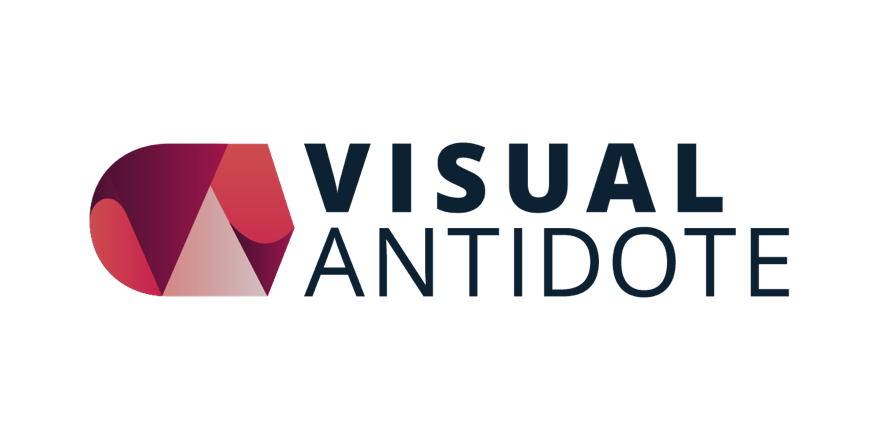 14
[Speaker Notes: We wouldn’t be Visual Antidote if we didn’t talk about Forms. The iMIS forms tool is obviously one of our favourites, but admittedly we are biased as we were involved in the initial development of this tool.    IMIS forms replaces Sonic Forms and offers users an easy to use drag and drop form builder tool to create forms for your site in mobile friendly formats.  The Rules Engine allows non-technical users to add automation to their forms to automate and control the data entry options.

There are a lot of other great features and tools for the EMS Version!  Let’s talk about Upgrade options to get your organization on the planning path to EMS!]
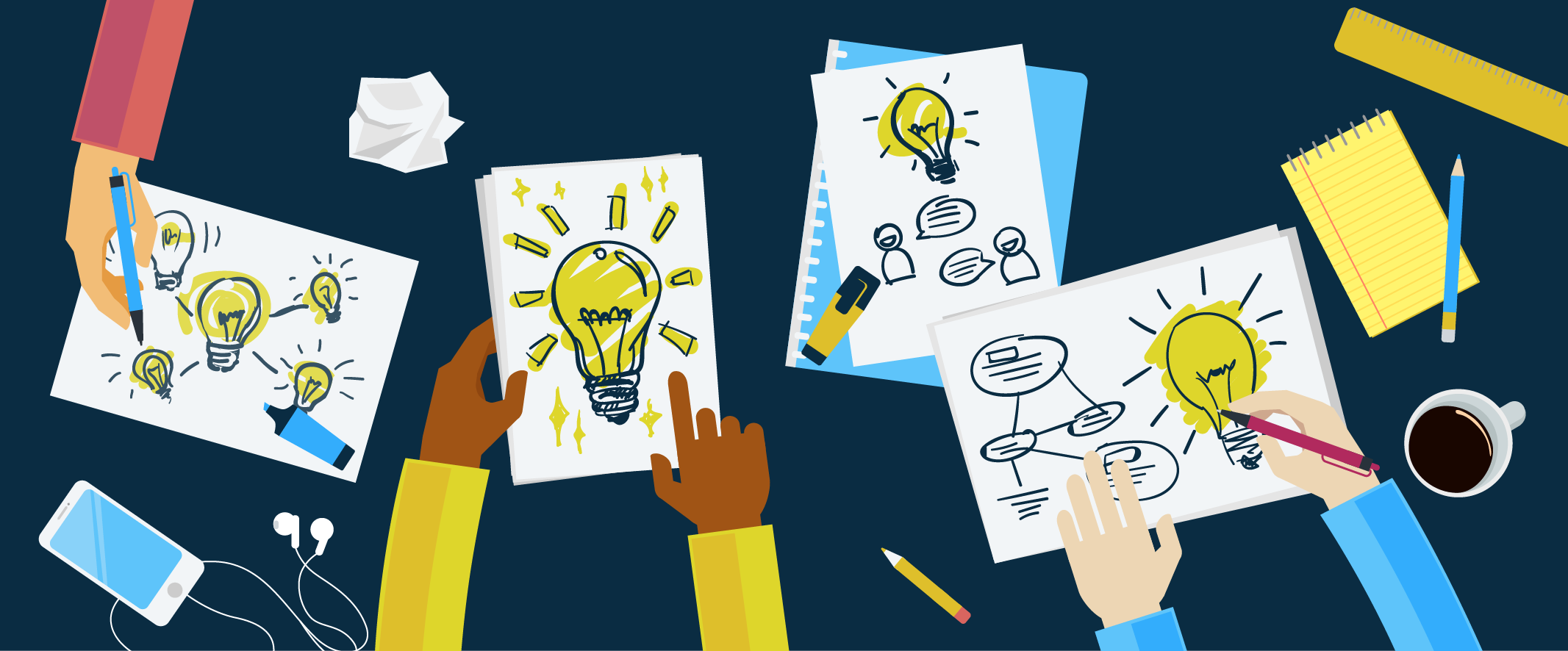 Upgrade Options
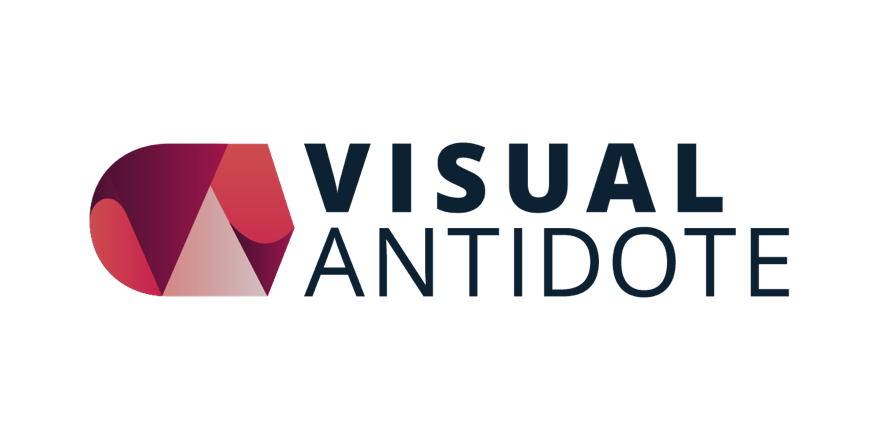 15
3 Options to Move to the Cloud
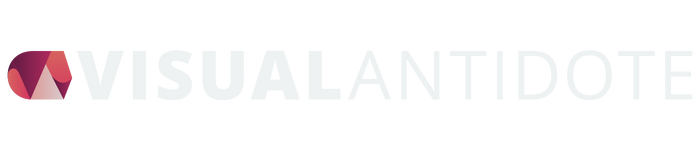 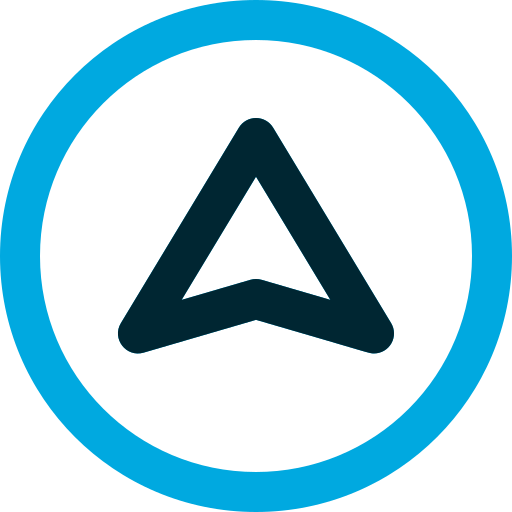 Option 1
Direct Upgrade / Straight to Cloud
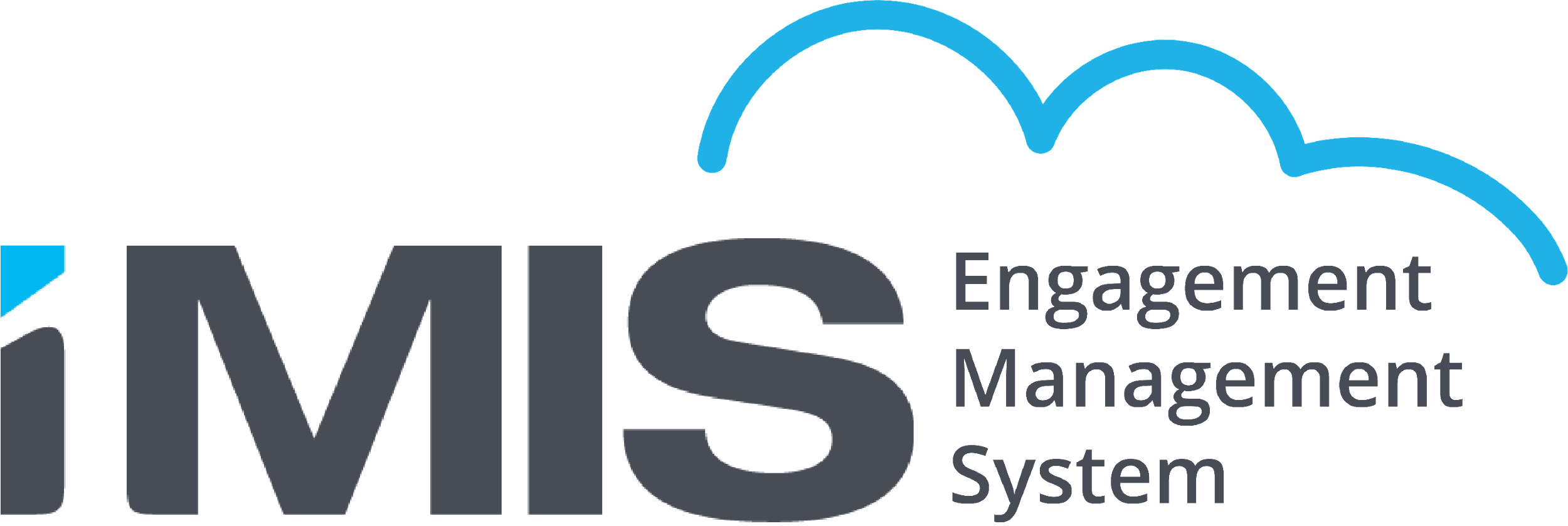 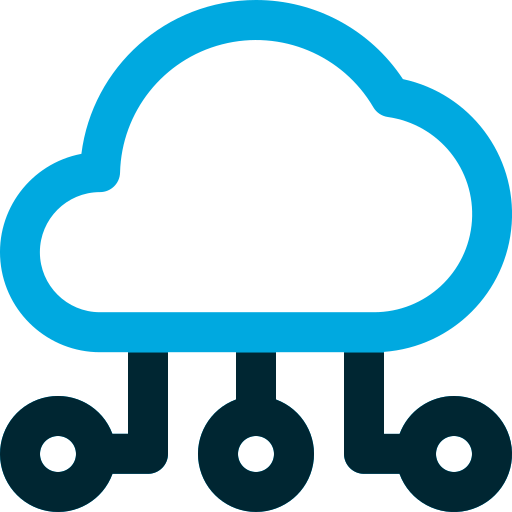 20/20 Advance Program / Retain SQL Access
Option 2
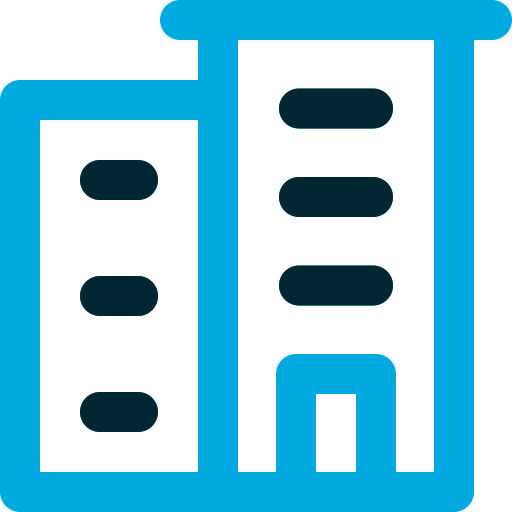 Option 3
Self-Hosted / On Prem
*Must be on iMIS 2017’s latest service pack prior to upgrading.
Which option is right for me?
16
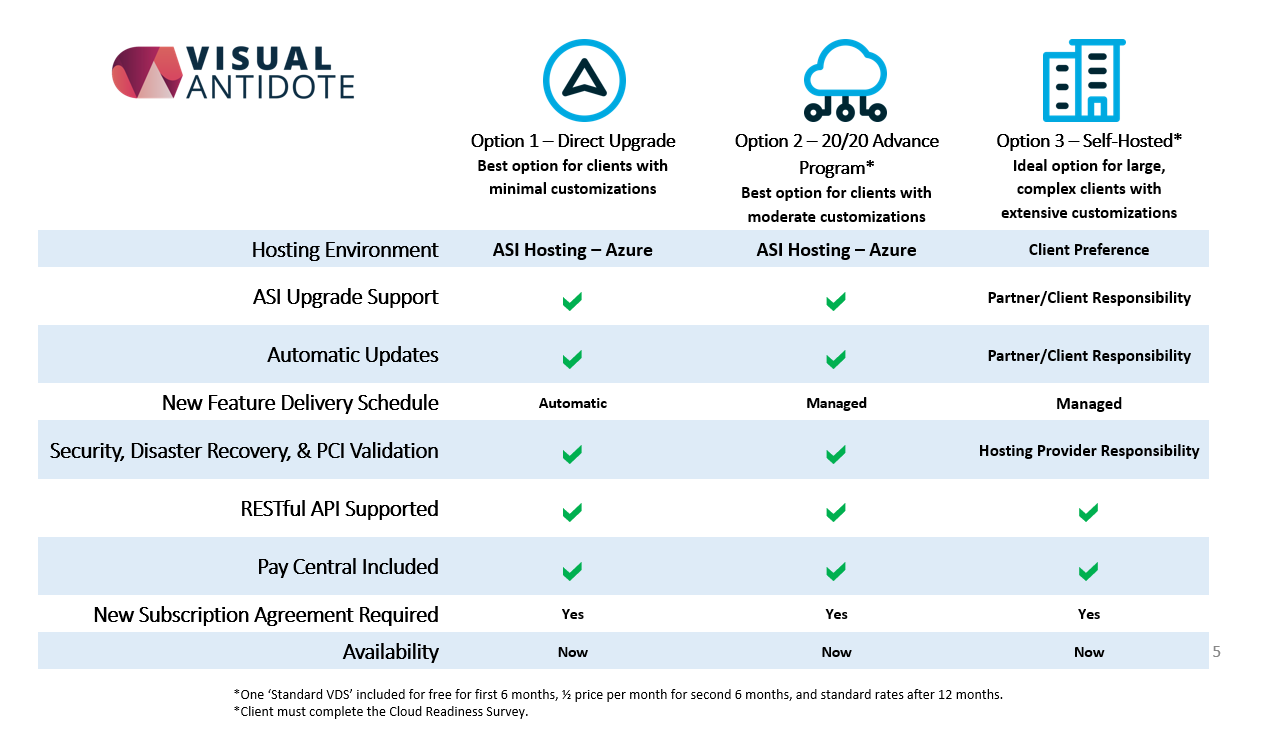 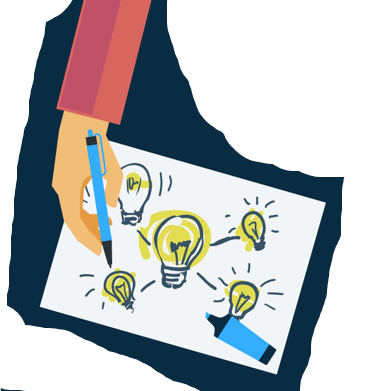 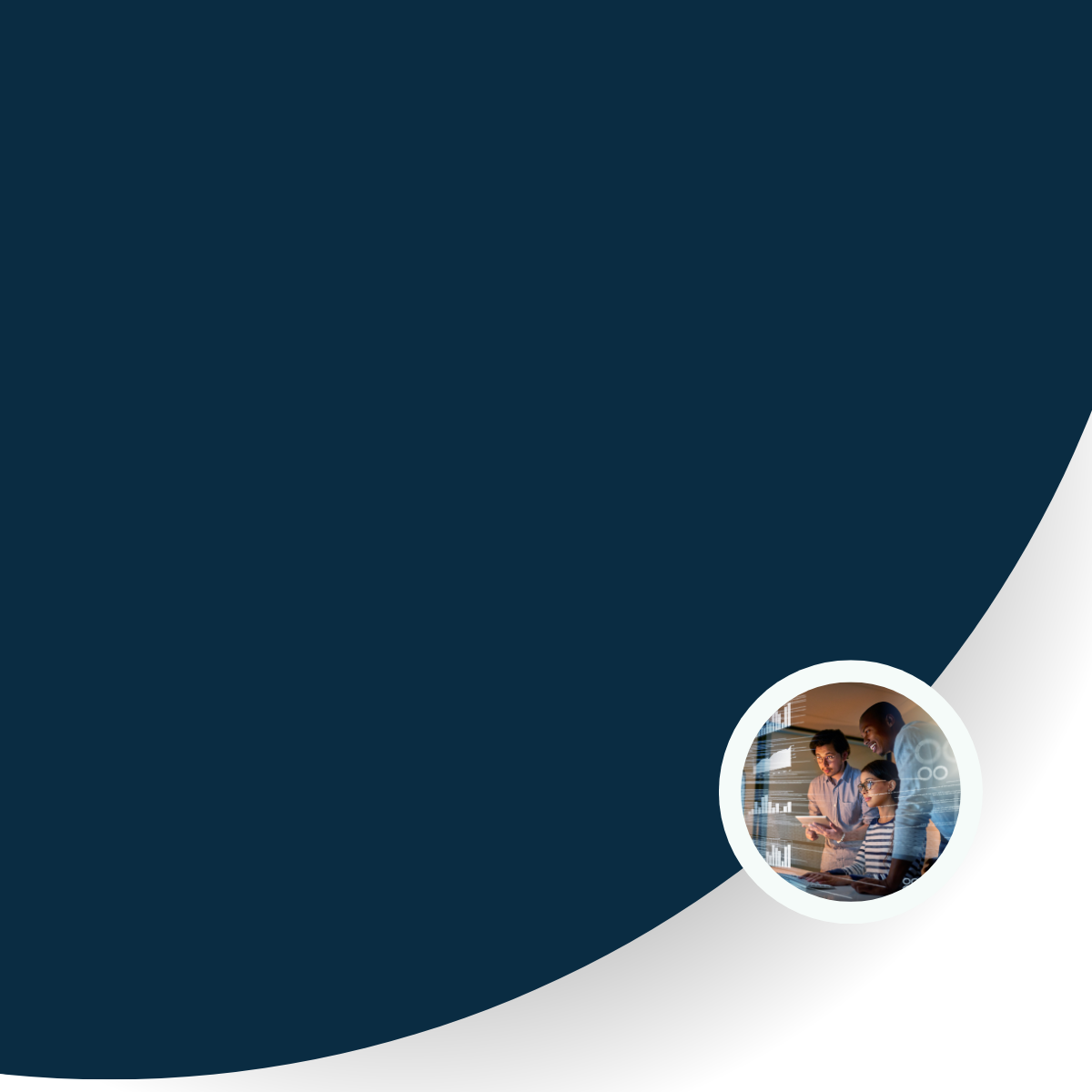 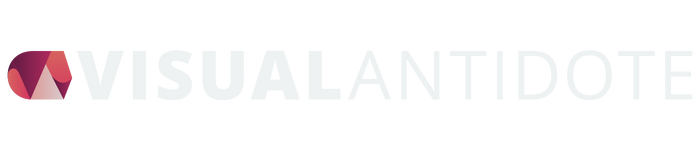 Here’s How 
We’ll Do IT
[Speaker Notes: A]
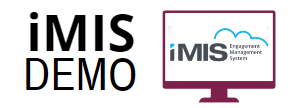 Discover What’s New in iMIS Cloud
Tailored Demonstrations:
Every staff user touched by iMIS can attend
Tour new features / tools
Where Desktop features are now in Staff Site
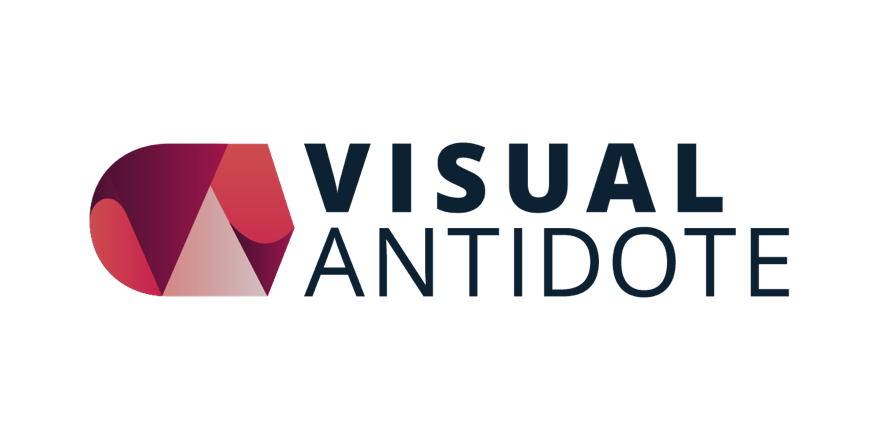 19
Analyse
Cloud Audit / Review
We will help you get there!
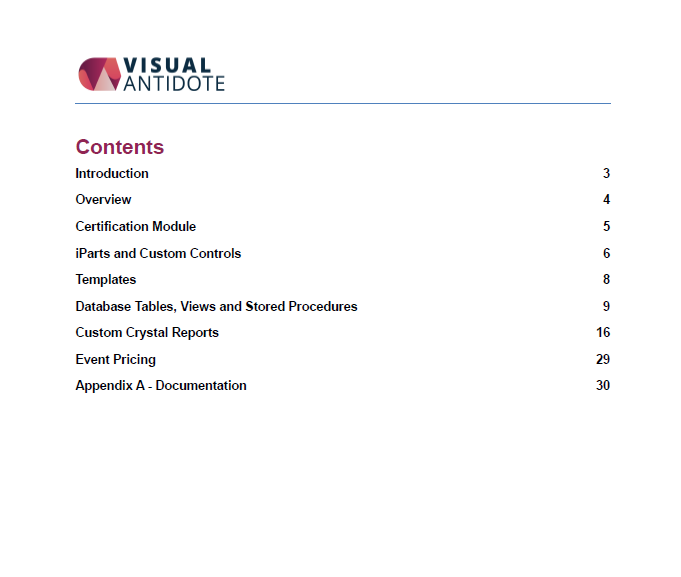 Recommendations
Choose & Plan the Right Option
Execute
Using the option you choose
20
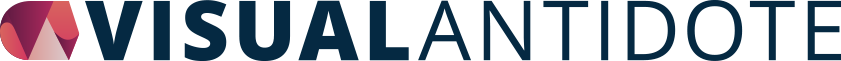 [Speaker Notes: Denis Grey  to  Everyone 1:41 PM
Migration of iMIS Data to New Instance 
Migrate key processes ONLY and defer other parts until Cloud is running
Update / rebuild on iMIS 2017 to reduce upgrade effort

--> Option to do over more than one budget period]
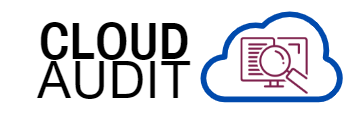 Analyse:
Cloud Audit
Identifies non-cloud compliant items
Stored Procedures
Crystal Reports etc. 
Custom iParts / Controls

2. Some modules have changed approach:
Billing
Event Pricing
Certification
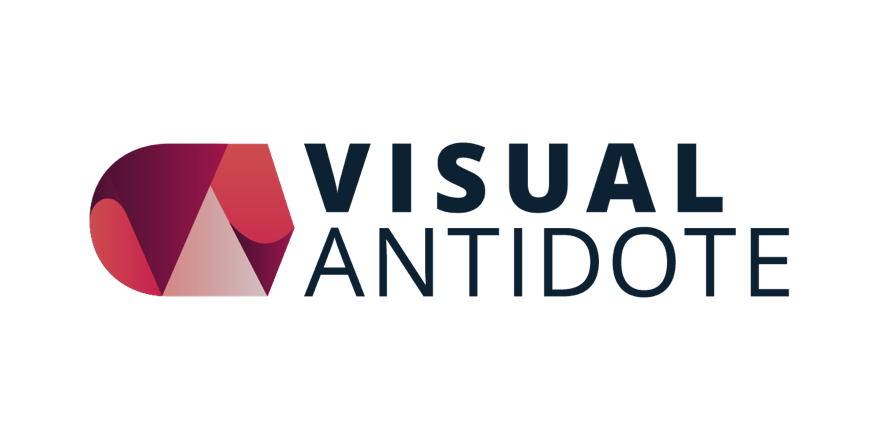 21
Recommendations: Project Planning
Phase 1 iMIS 2017What can be done before you upgrade to EMS
Phase 2 iMIS 20/201st stage of EMS upgrade
Phase 3 iMIS EMSFinal Stage of EMS upgrade
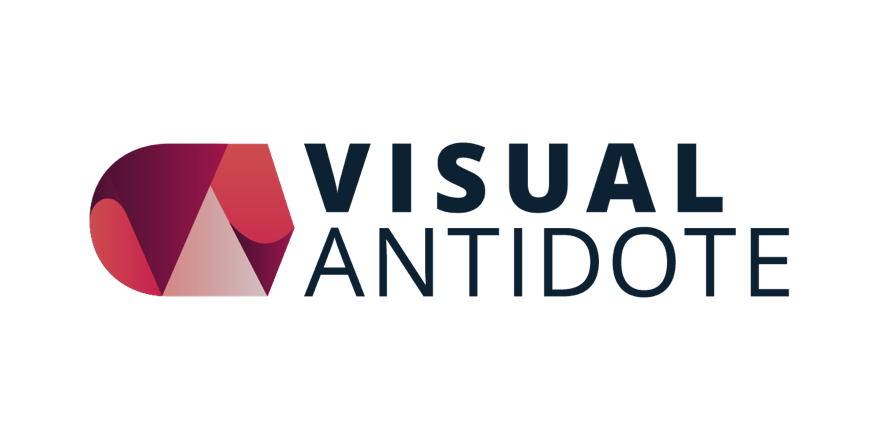 22
Execute:
Complete the Paperwork with ASI 
Database Preparation
Staging Environment Setup
Development and Testing
Launching iMIS EMS

Timeline: 3 - 6 months
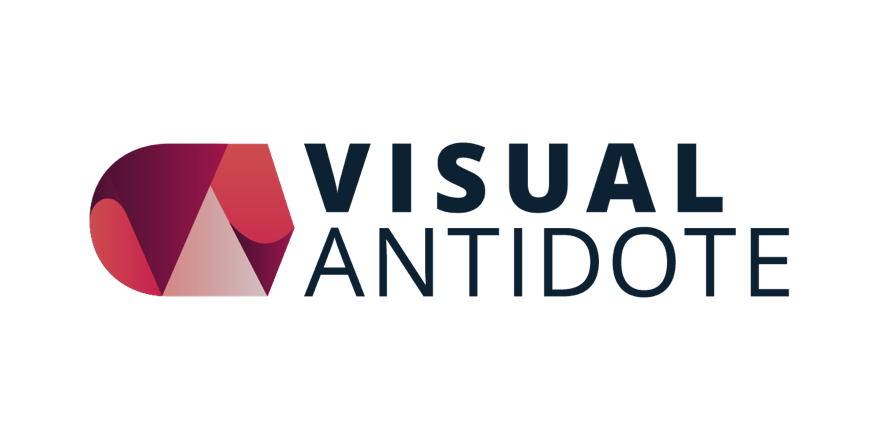 23
iMIS 2017 Sonic Form to iMIS EMS forms conversion tool 
Documents Migration using Document Valet
Our Tools:
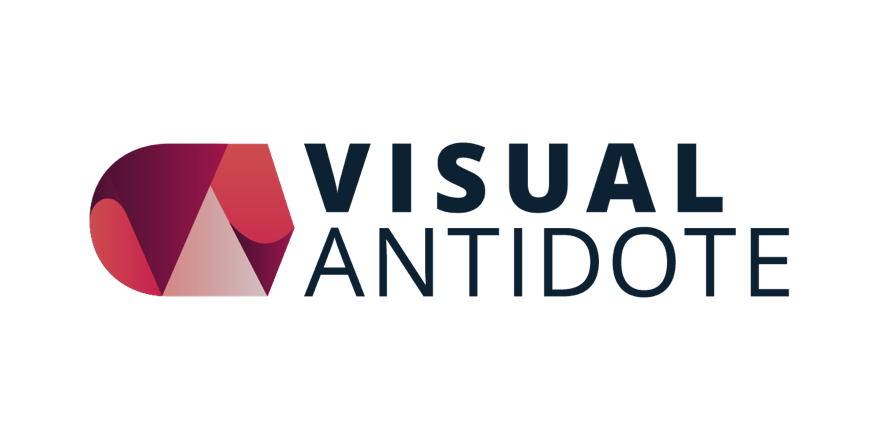 24
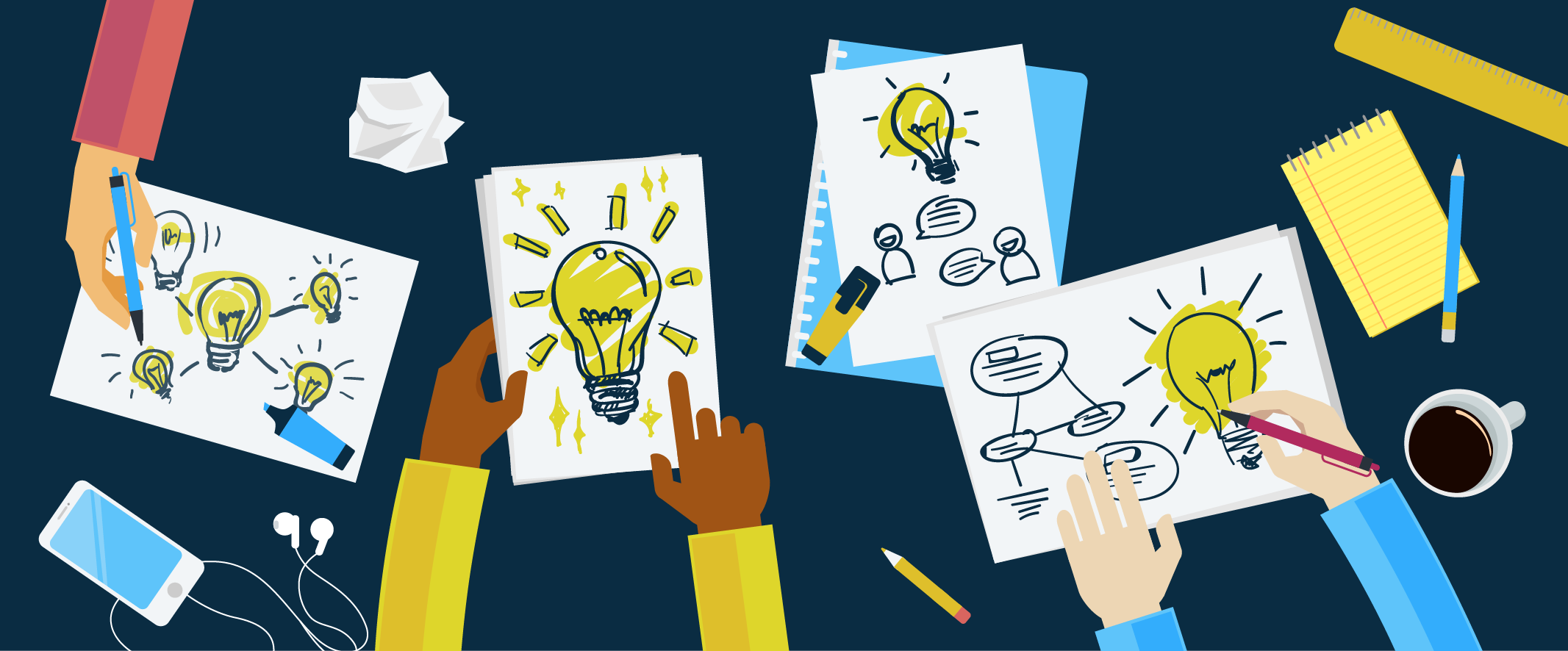 Manage your Upgrade Costs
25
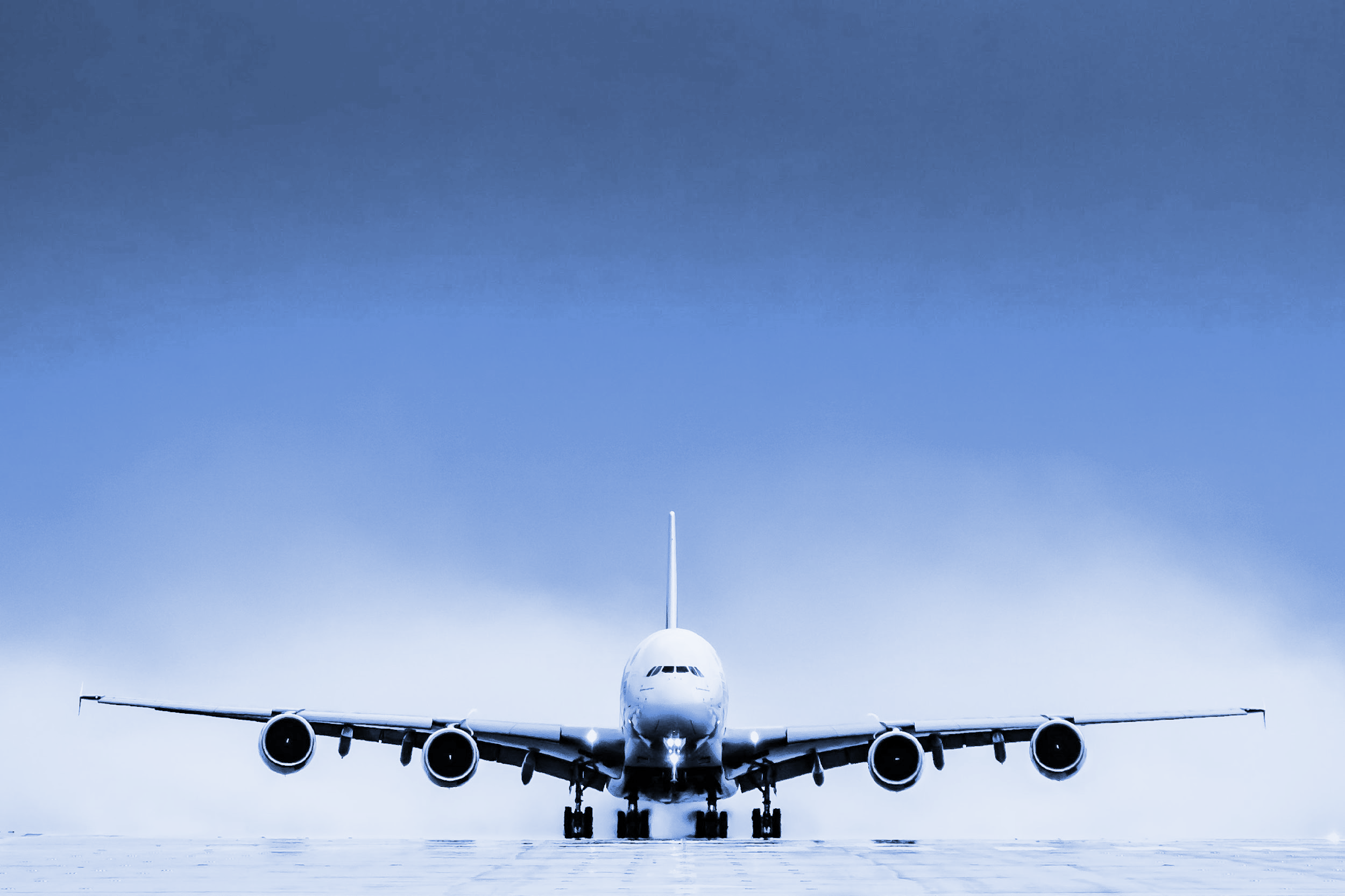 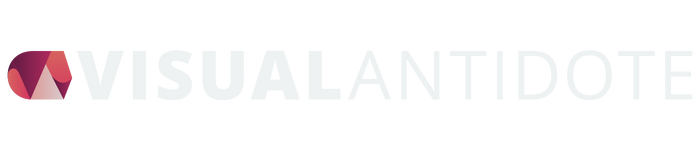 Regardless of when you upgrade…this will be the last upgrade you have to pay for in your iMIS Journey
26
Evolution of the iMIS platform
Changes to the iMIS platform mean that regular expensive upgrades will no longer be needed.
Upgrades on iMIS EMS are done automatically by ASI and are included in your subscription price
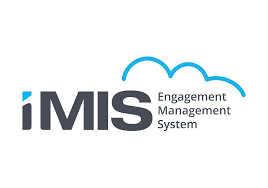 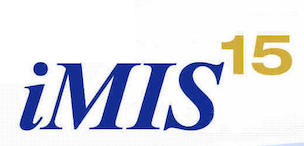 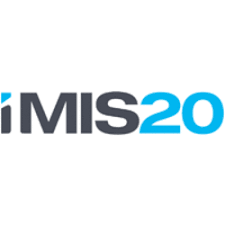 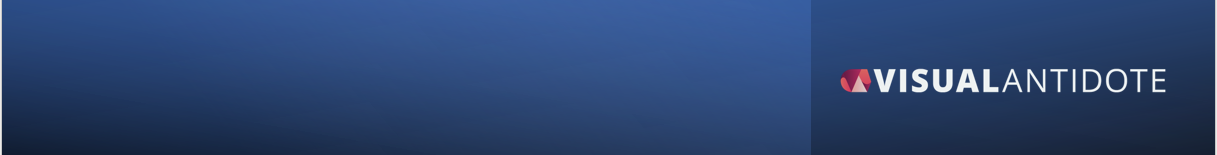 Your Last Upgrade
27
Upgrades Then vs. Now
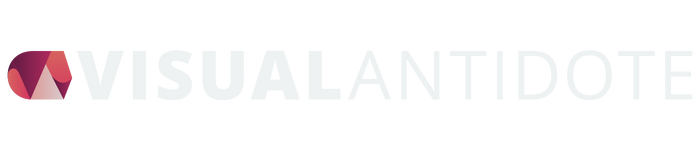 In the past iMIS required expensive upgrades every 2 -3 years
With EMS upgrades are automatic and included in your subscription
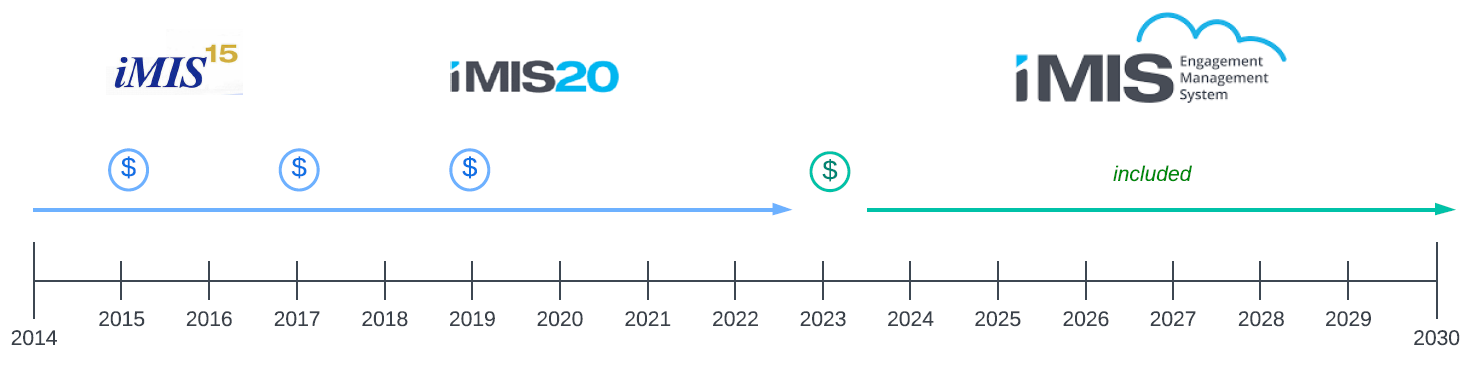 28
Upgrade Complexity
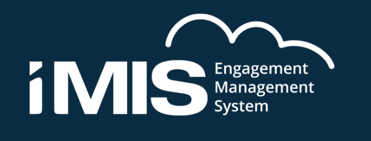 There is more to this upgrade
This upgrade will likely be more complex and may be more expensive than previous upgrades
10 year old customizations need to be rebuilt 
Custom Crystal Reports  --> Report Writer 
Event Registrant Classes -->  Group pricing
Desktop custom tabs      -->   Staff Site Panels
Membership Special Pricing
Additional Training
29
Phased Approach
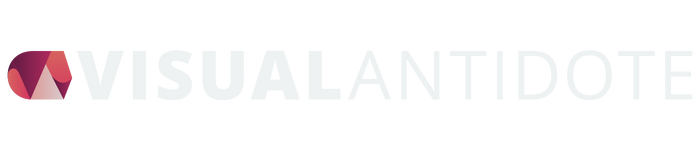 The EMS upgrade options mean you can spread out your upgrade costs over multiple phases. Upgrade first to Advanced 20/20 then upgrade to full EMS Cloud the following year
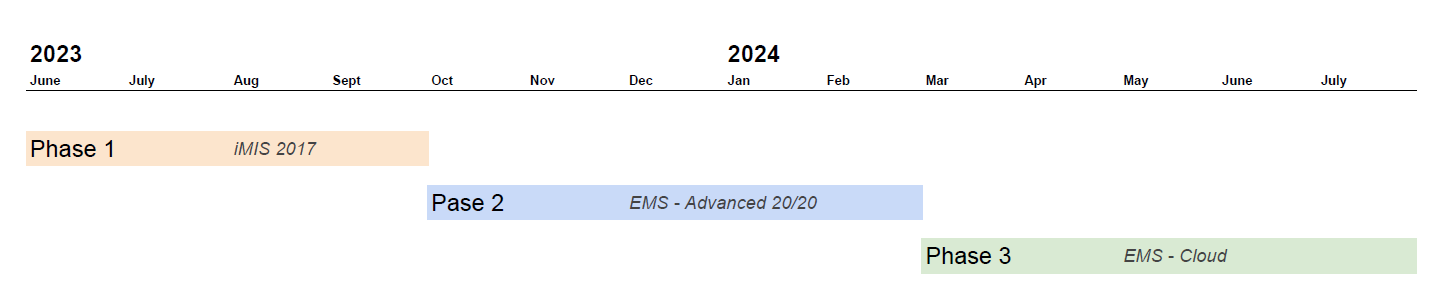 30
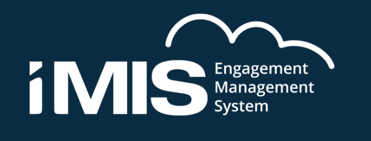 Train one of your Key staff to become an iMIS In House Expert. 
This staff member can:
Convert Desktop Tabs to Staff Site Panels
Convert Crystal Reports to Report Writer Reports
Setup Event Group Pricing

ASI Learning Hub is free for 1 year
In House Expert
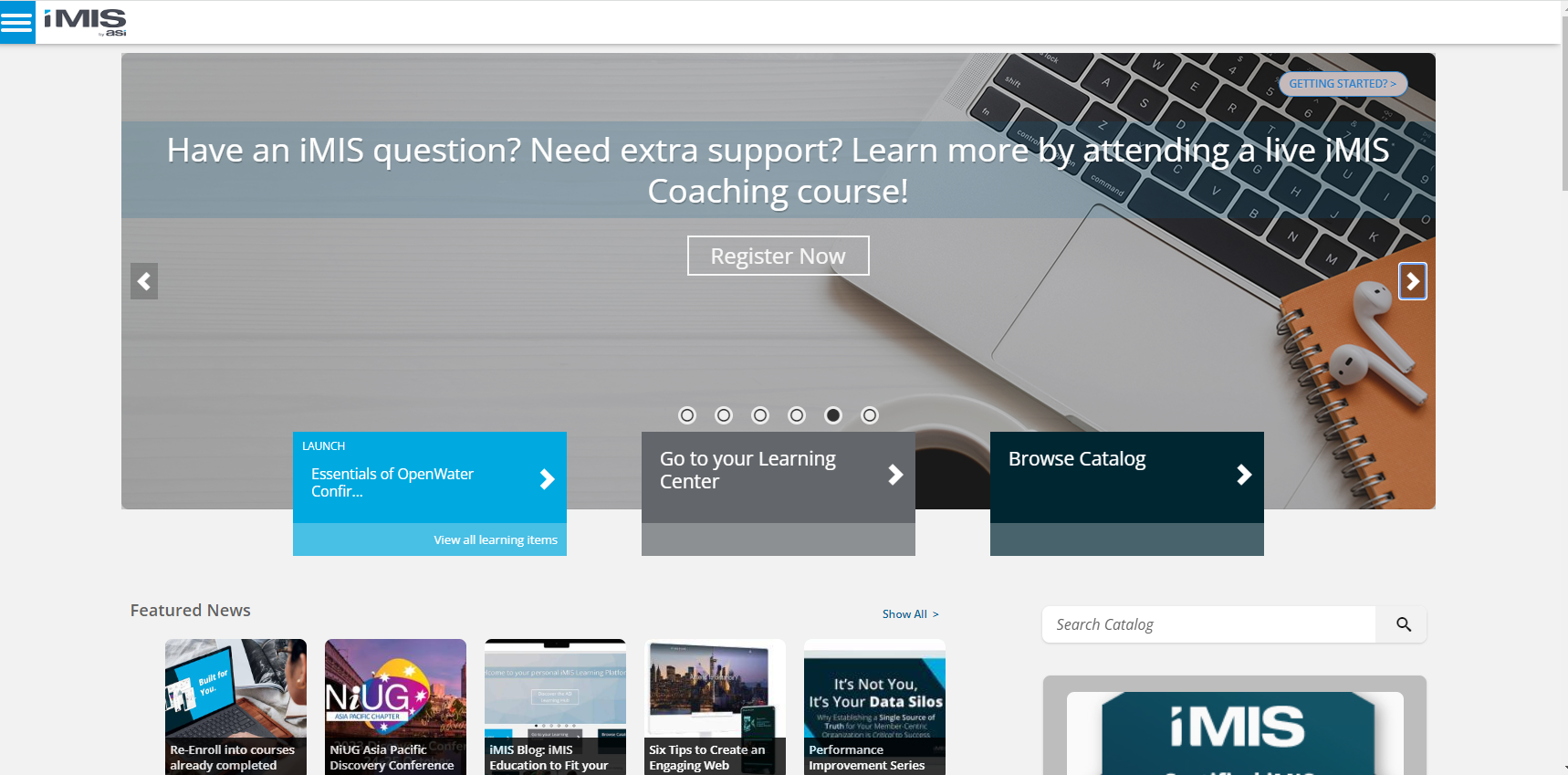 31
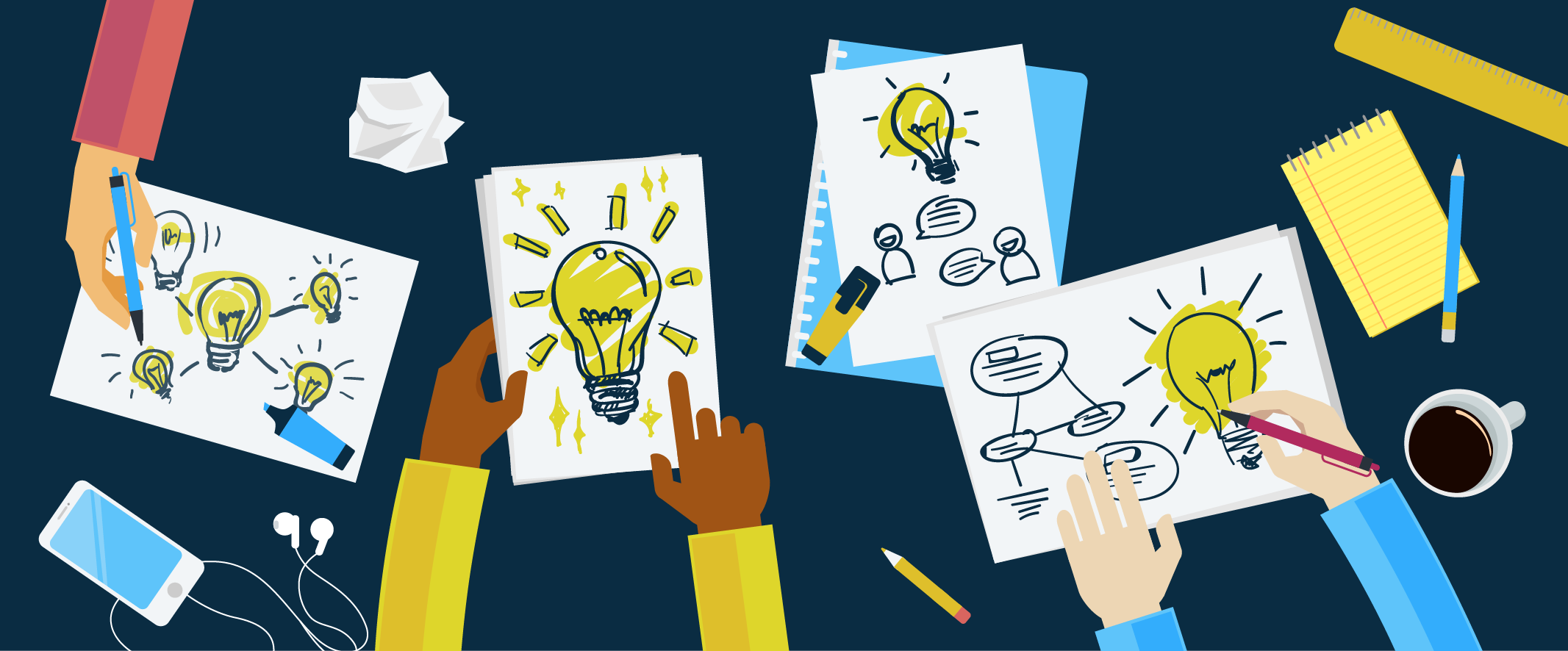 Let Us Help You!
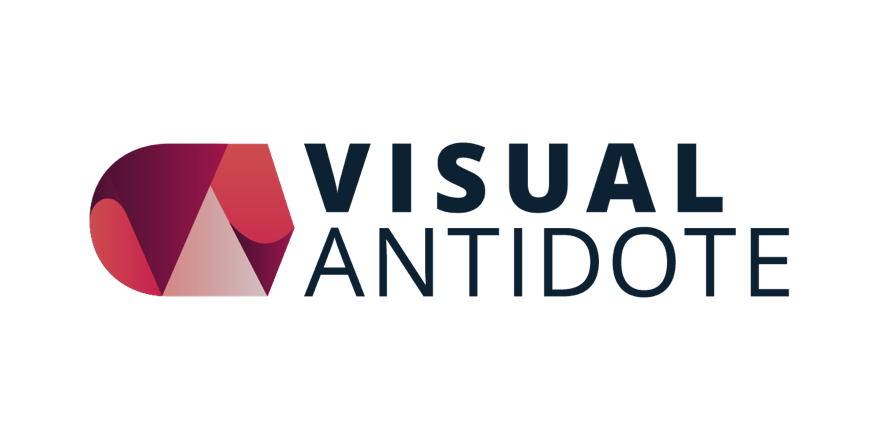 32
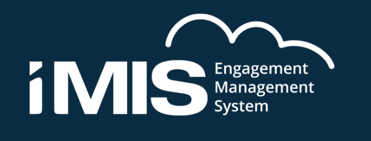 Visual Antidote Staff are trained and ready to help you. All of our staff are iMIS certified
Project management
iMIS Consulting
Business Analysis
Development
VA Staff are Here to Help
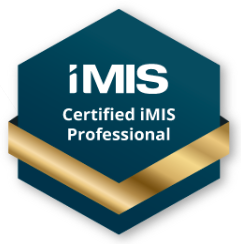 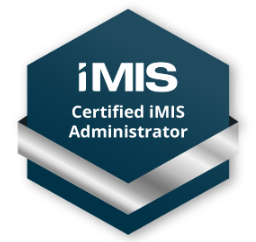 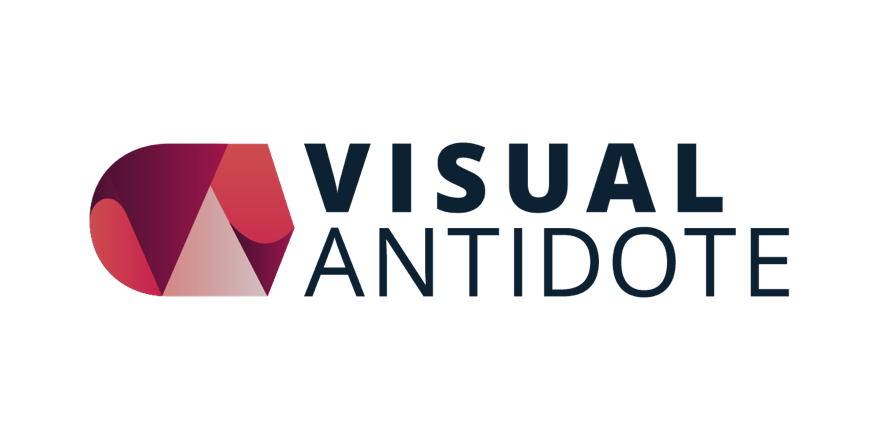 33
Change Management
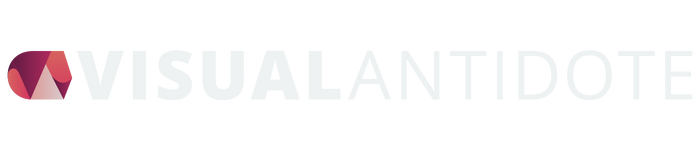 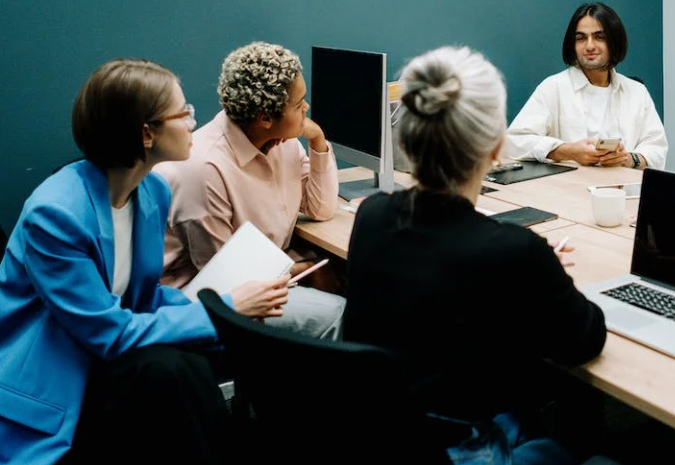 Change Management is a team effort
Staff Training
Getting staff involved
Managing wish-list items 
Prioritization
Staff buy-in to the project
In House iMIS Expertise
34
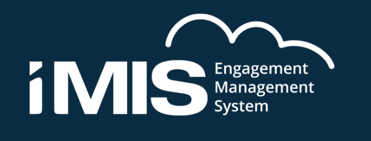 VA -iMIS Consultant for HireManaged Service
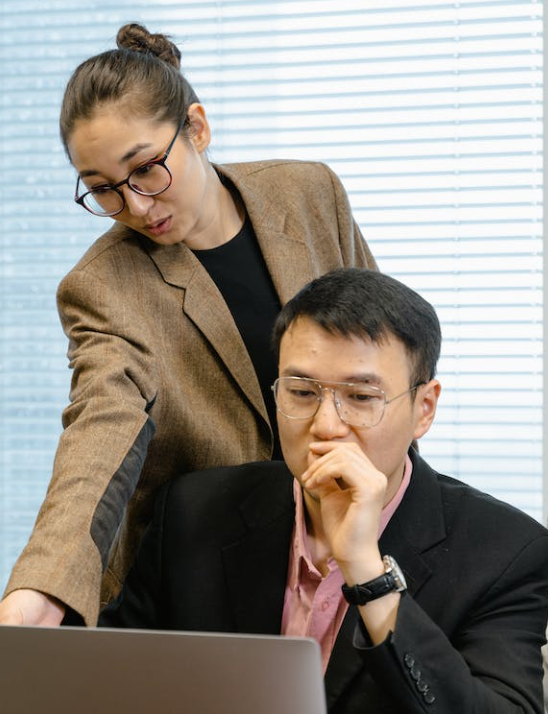 Consultant “on-tap”
iMIS Expertise to help fill gap
Tailored Training
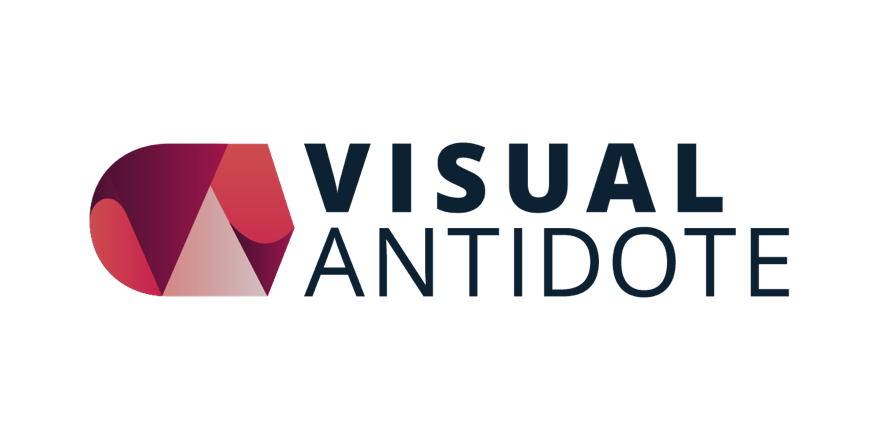 35
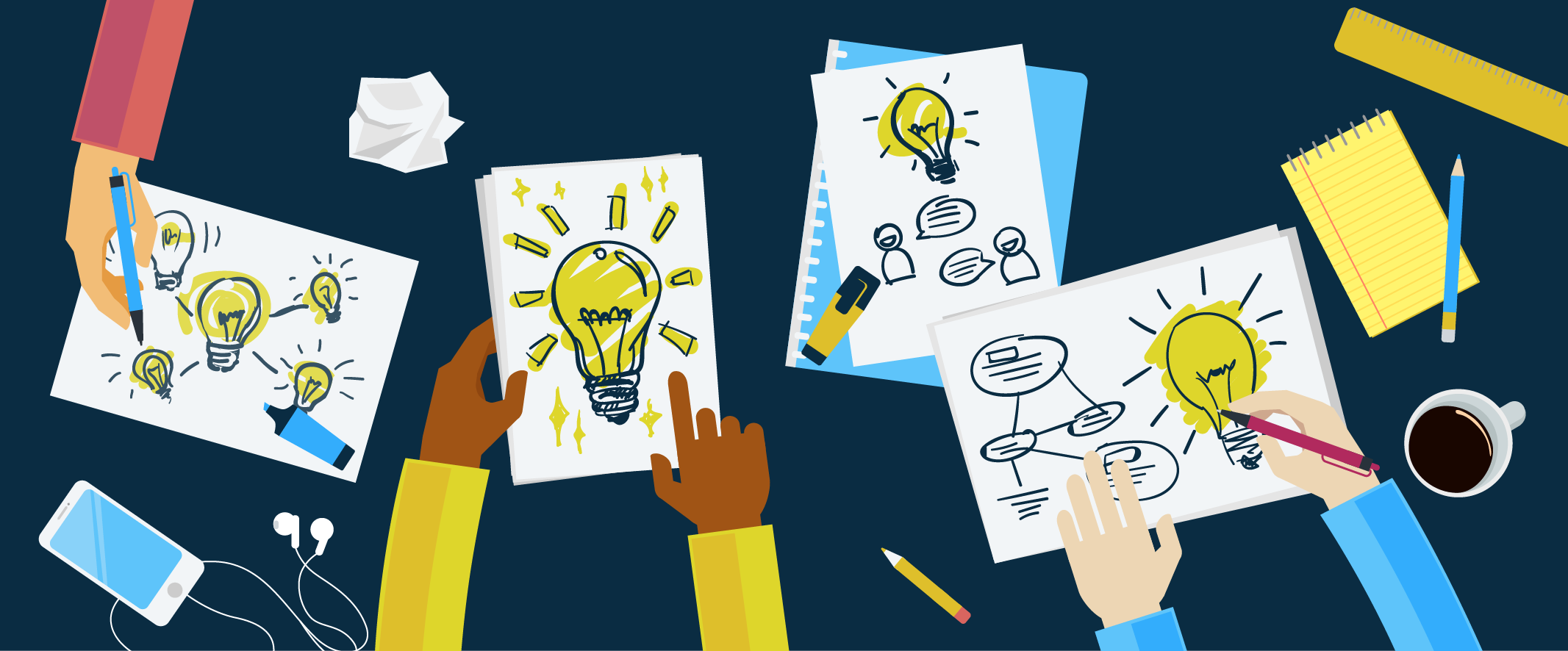 In Short
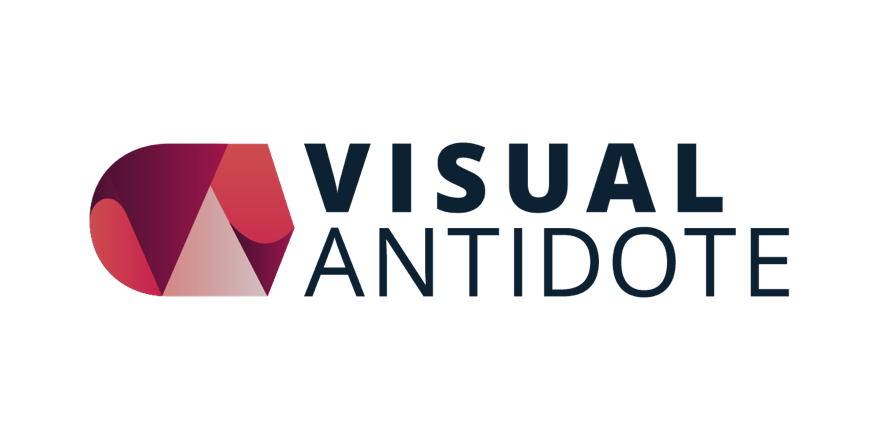 36
Analyse
Cloud Audit / Review
We will help you get there!
Recommendations
Choose & Plan the Right Option
Execute
Using the option you choose
37
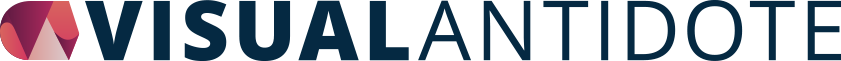 Discussion
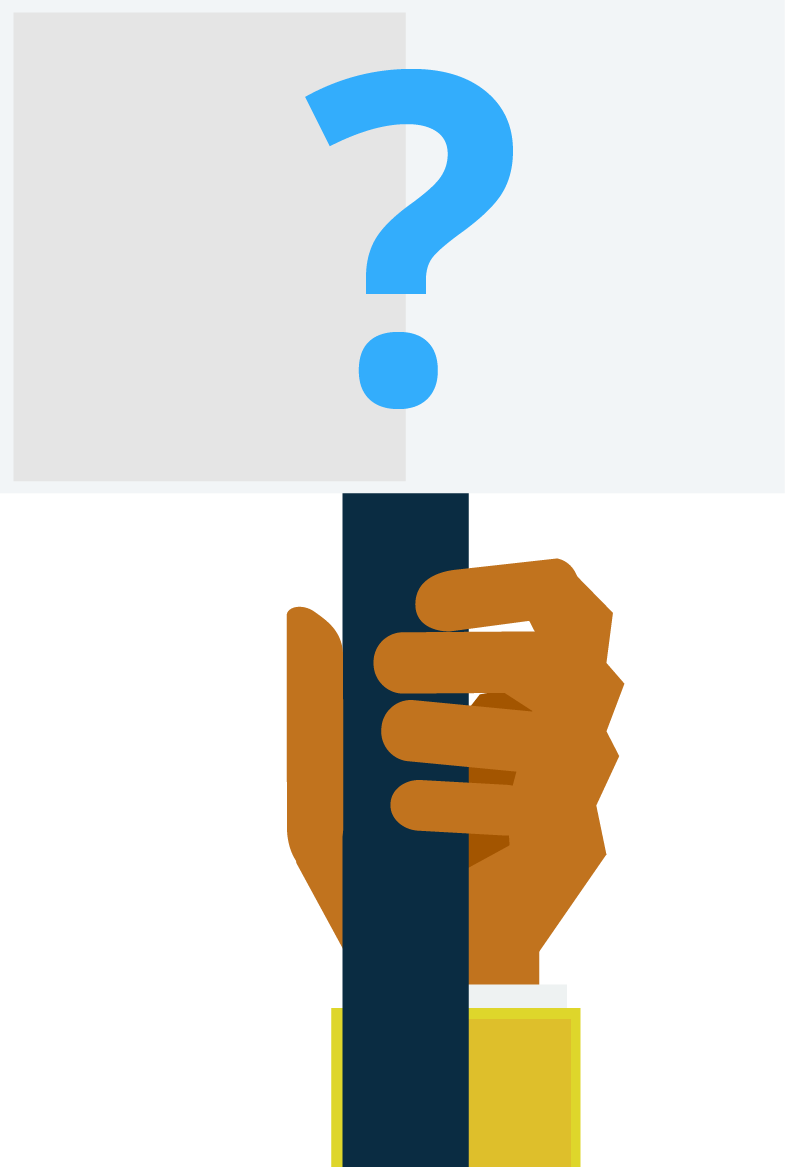 38
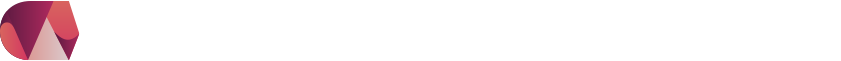 [Speaker Notes: Open]
Thank you!
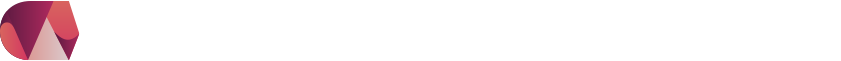 [Speaker Notes: Open]